Análisis de cobertura en estaciones base para antenas de 4G y 5G.
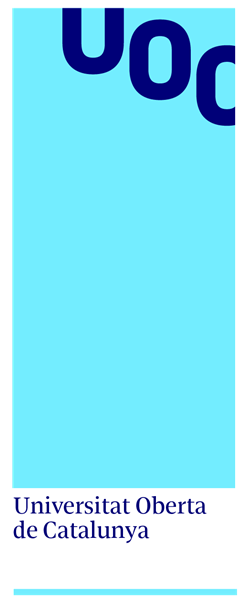 Mónica Ramírez Panduro
 
Tecnología de Antenas
 
Nombre Tutor/a de TFM
Dr. Jaume Anguera Pros
Dr. Aurora Andújar Linares
Profesor/a responsable de la asignatura
Dr. Germán Cobo Rodríguez
 
30/01/2023
1
Evolución de las tecnologías de acceso móvil
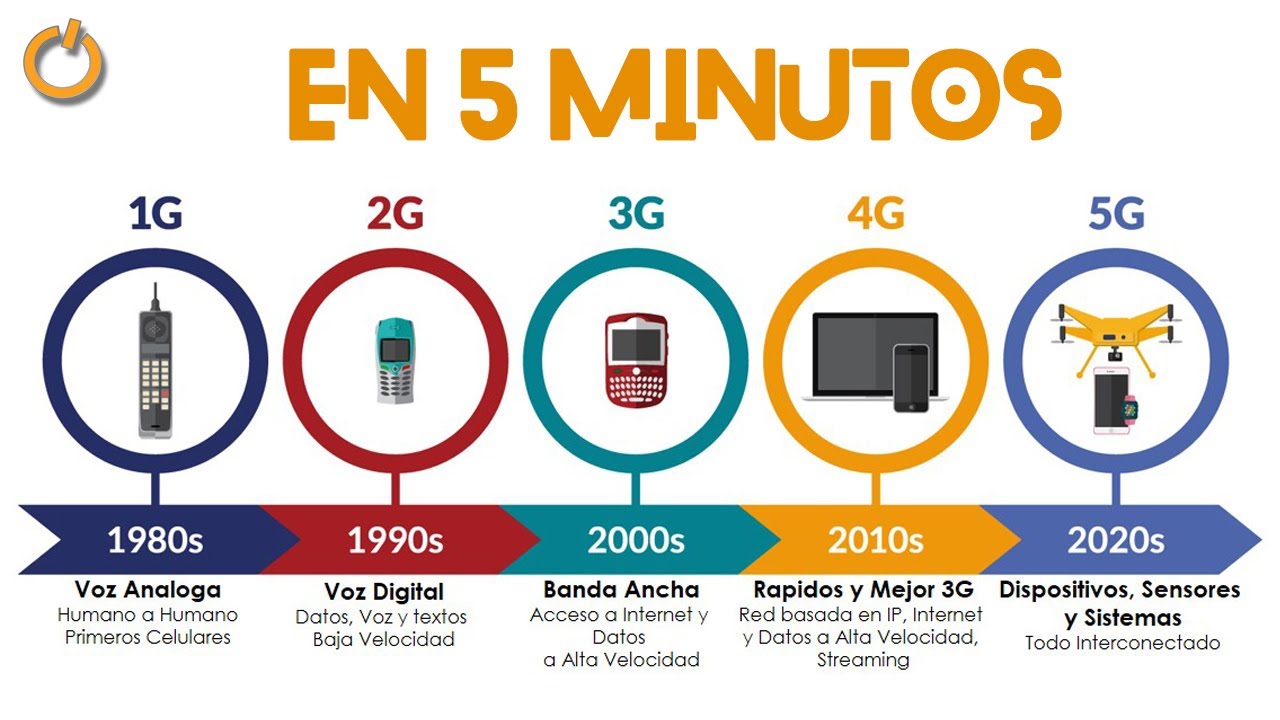 La tecnología cambia, el 5G trae consigo la introducción de:
Todo esto hace necesario el estudio de nuevos modelos de cobertura
3
Antenas Massive MIMO
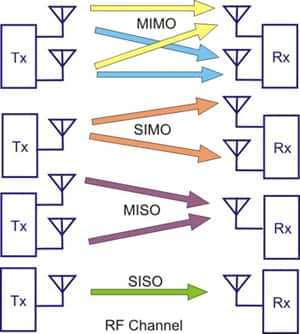 Transmit Antennas
Receive Antennas
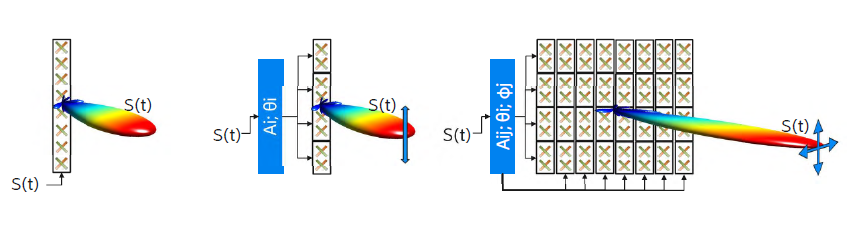 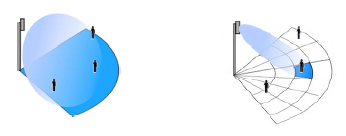 4
Implicaciones de las nuevas bandas de frecuencia
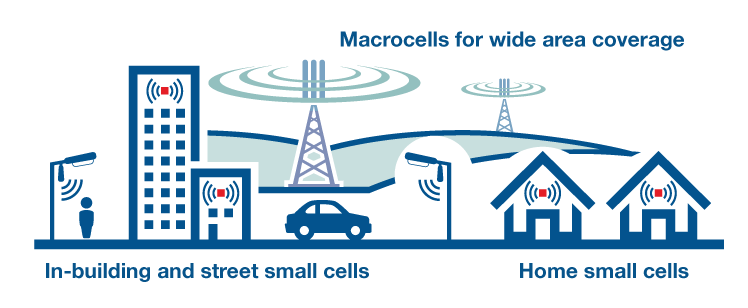 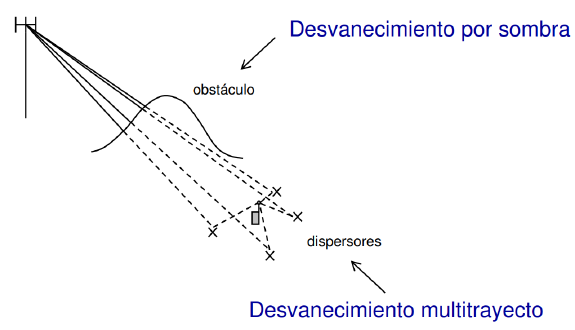 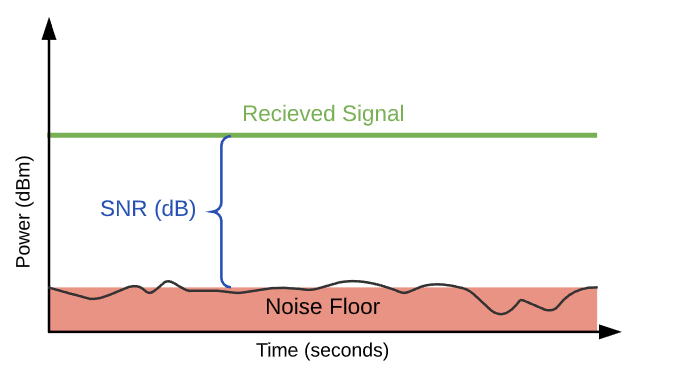 5
ATOLL como herramienta de simulación de cobertura
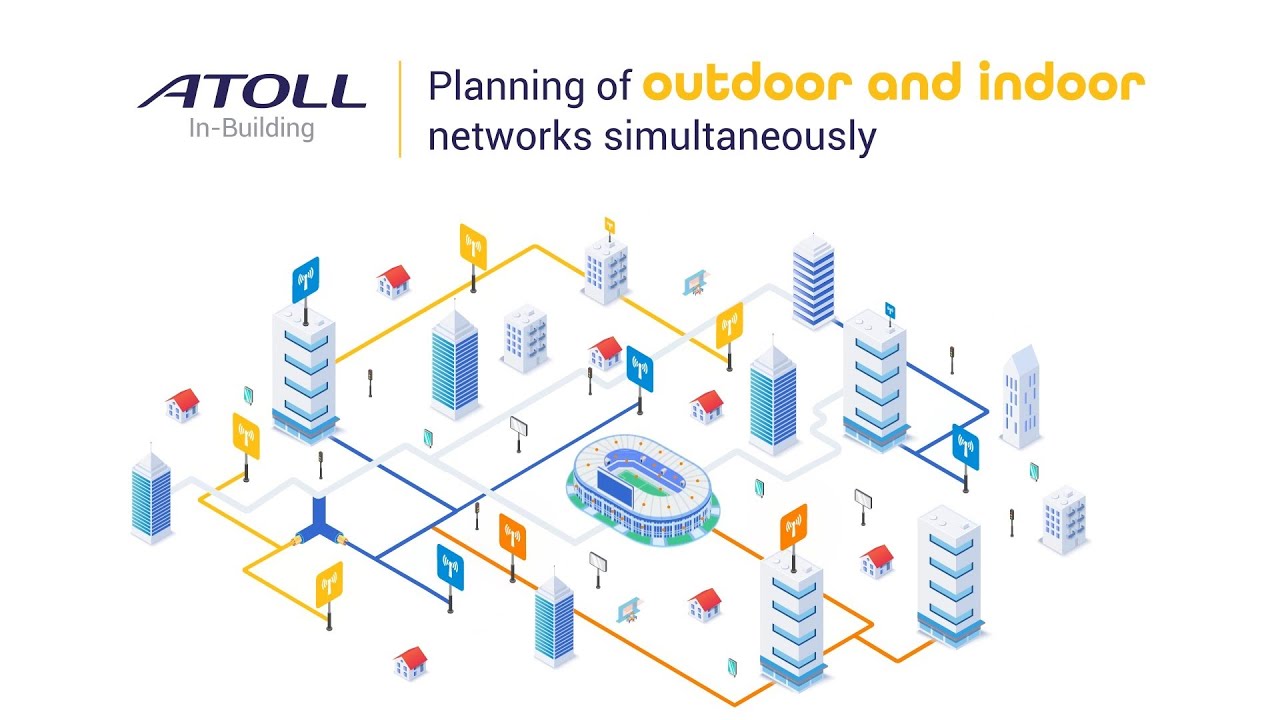 Herramienta para modelar escenarios de cobertura, interferencia o capacidad en diferentes tecnologías (desde 2G hasta 5G).
Interfaz compatible con Windows
Pueden introducirse modelos de antenas, mapas, etc.
Los datos pueden exportarse a Excel.
Pueden seleccionarse los modelos de propagación, los parámetros de los equipos, las pérdidas de los elementos pasivos, etc.
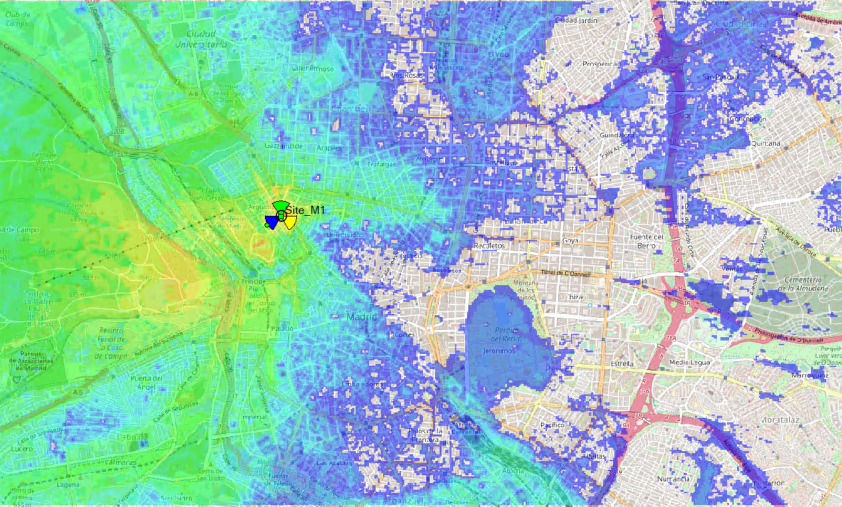 Esta aplicación nos brindará la oportunidad de realizar simulaciones complejas a partir de métodos de predicción de la cobertura sobre escenarios topográficos de alta resolución.
6
Escenarios de simulación
Coberturas
Tipos de entornos
Tilt
0º - 4º - 10º
RET - MDT
Bandas
Bandas Bajas
Bandas Altas
Tecnología
4G, 5G
4x4, 64x64
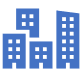 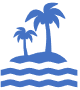 Señal
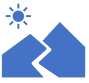 Atenuación frente a obstáculos
Puntos de medida a   500 m y 2.000 m
Potencia de señal
Nivel de señal útil y de interferencia a             500 m y 2.000 m
7
TILT – RET / MDT
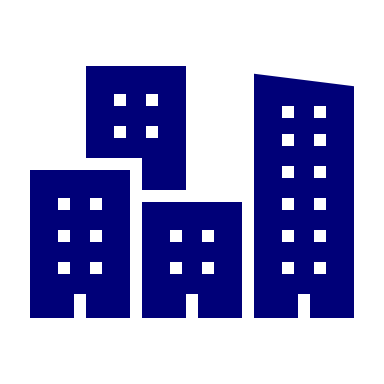 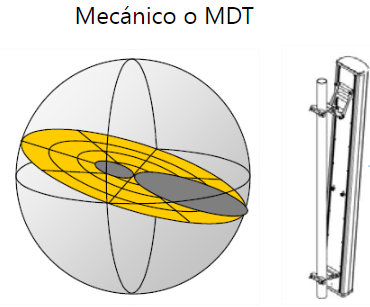 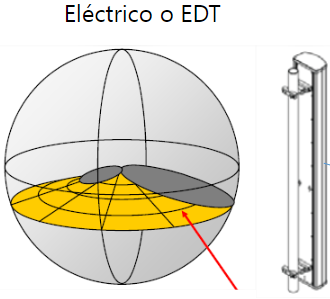 MADRID – LTE800
8
Madrid – LTE 800
RET 10º
RET 0º
RET -10º
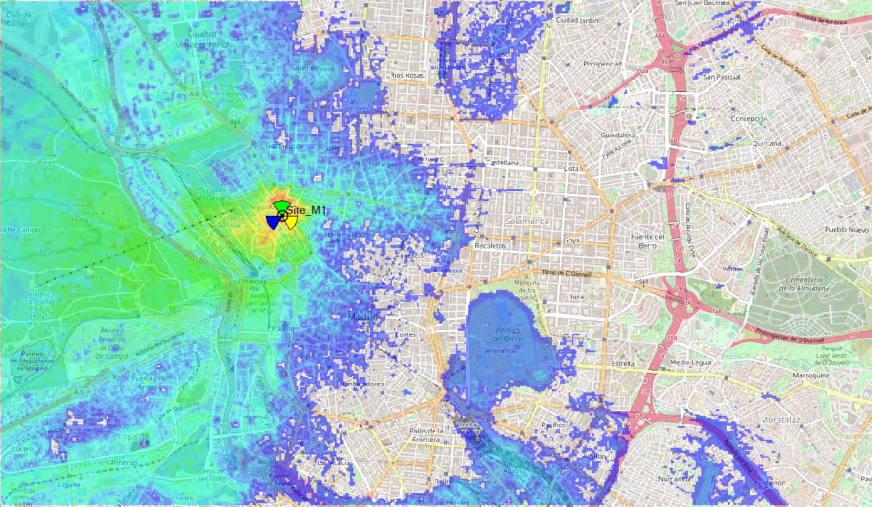 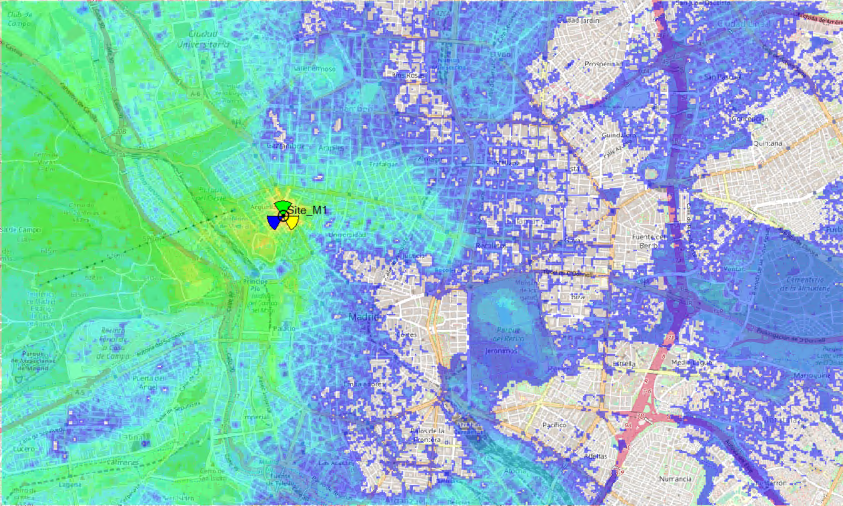 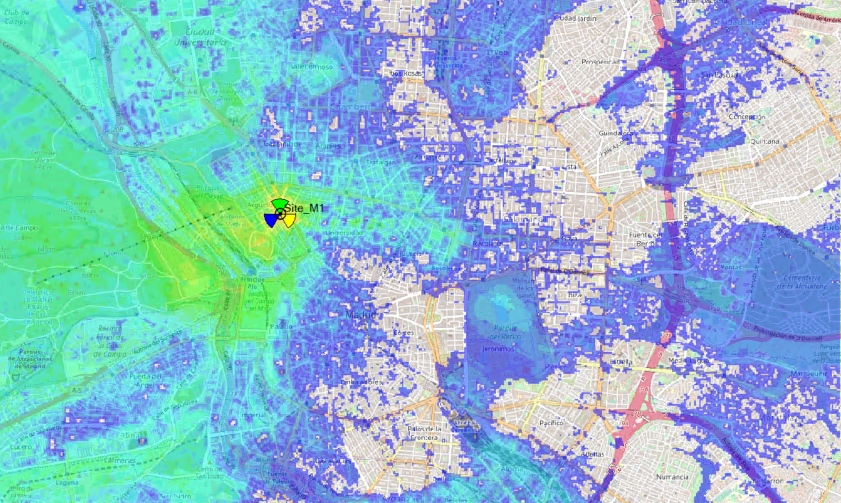 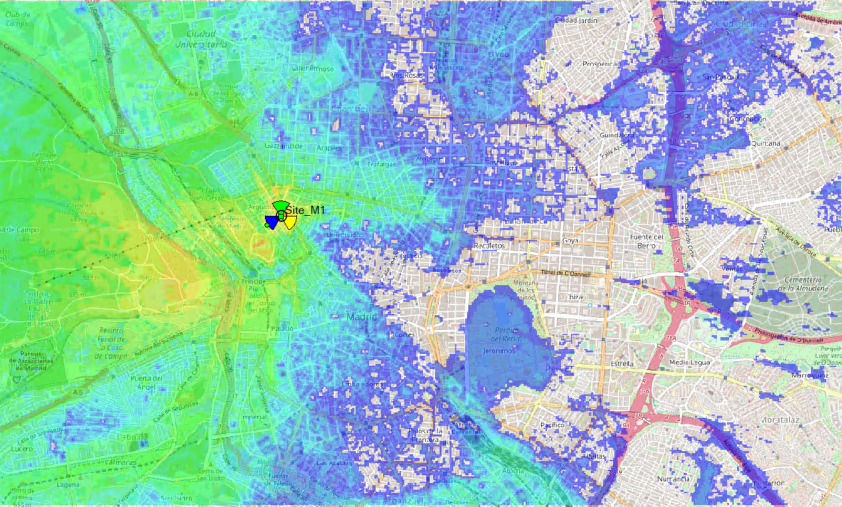 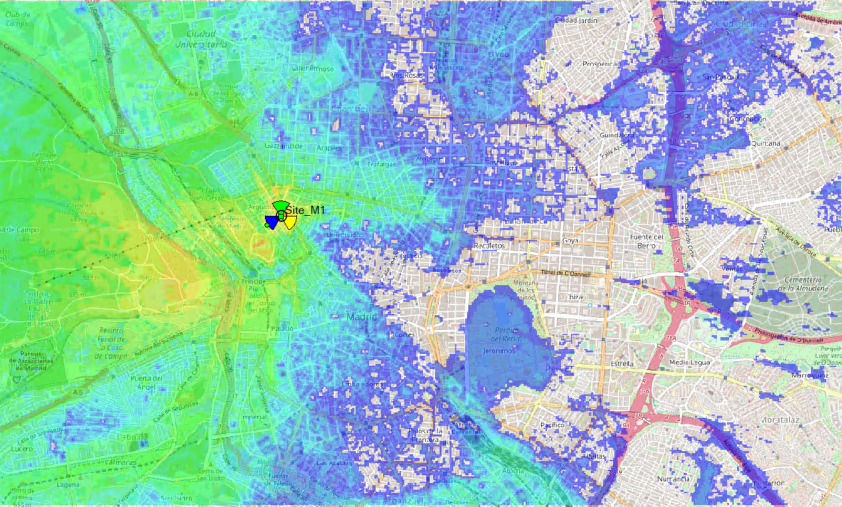 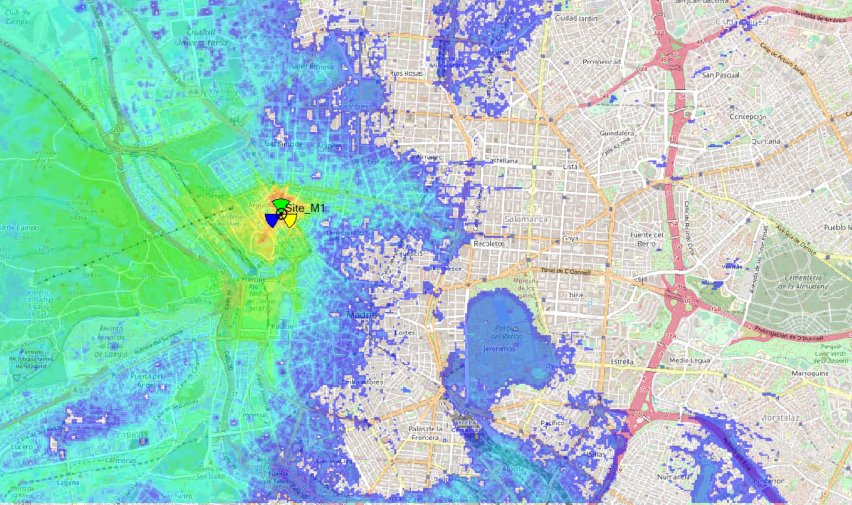 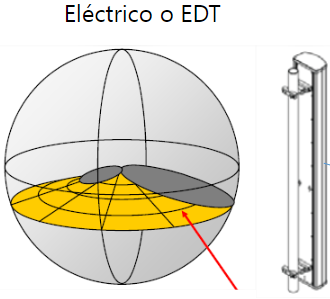 MDT -10º
MDT 10º
MDT 0º
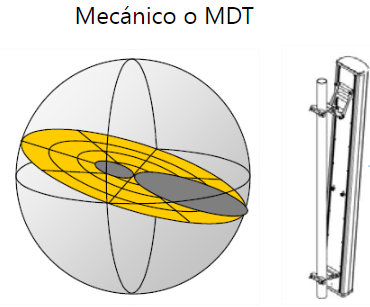 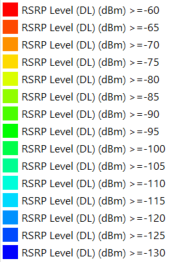 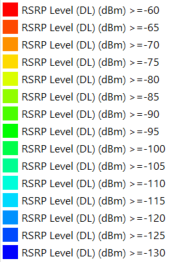 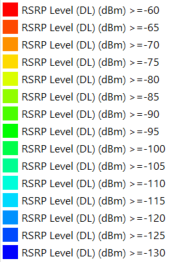 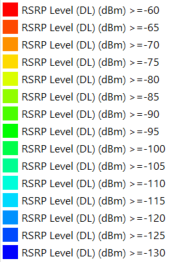 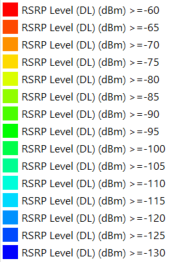 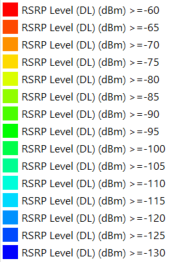 Las coberturas conseguidas son muy parecidas. Podemos observar en los casos de tilt negativo como la potencia de señal cerca de la antena es más baja que en el caso de los positivos debido a que la antena no apunta al suelo.
La diferencia entre MDT y RET es muy pequeña.
9
Banda de frecuencia
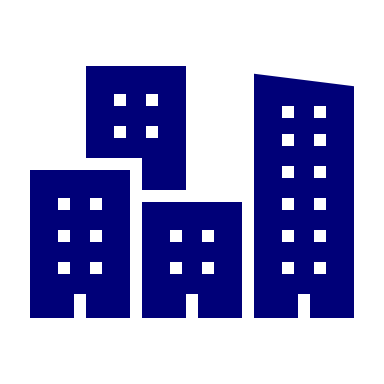 Madrid
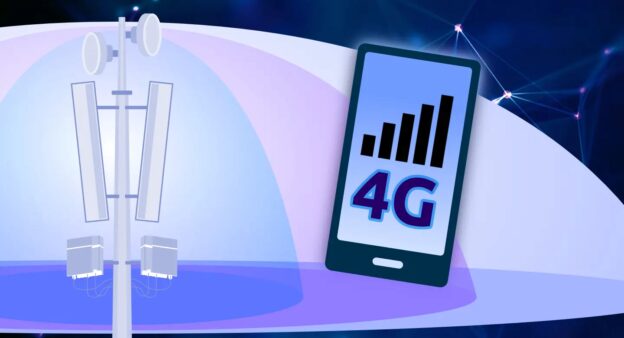 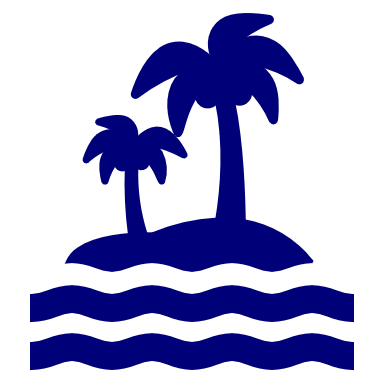 Santa Pola
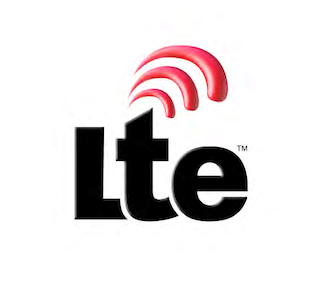 LTE2600
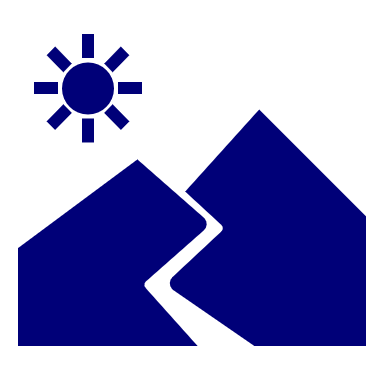 LTE 800
Santa Cilia De Ponzano
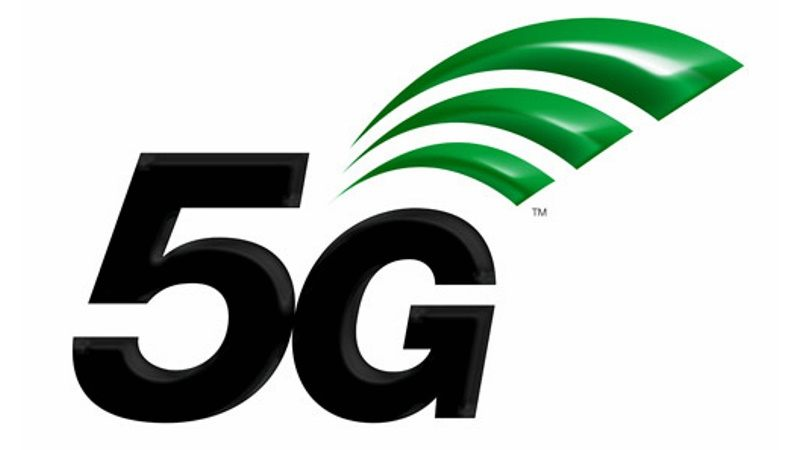 NR3500
NR700
10
Madrid – Banda alta / banda alta
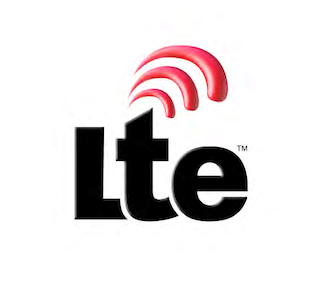 LTE 2600
LTE 800
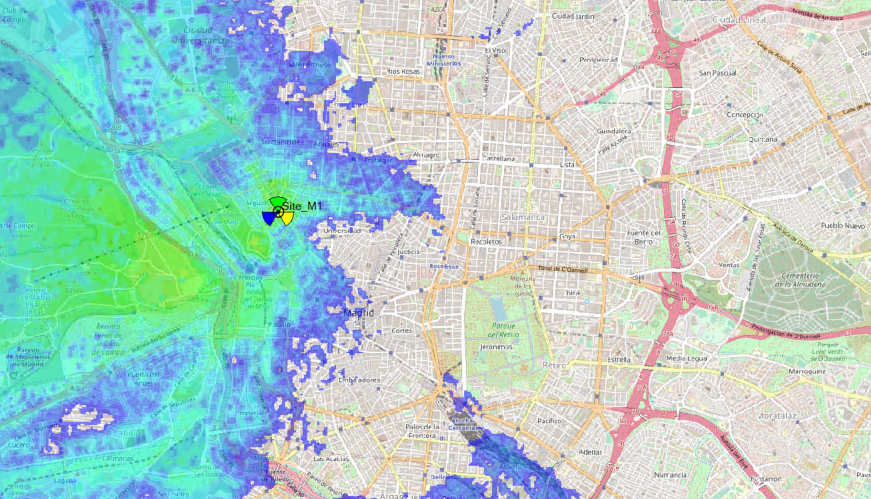 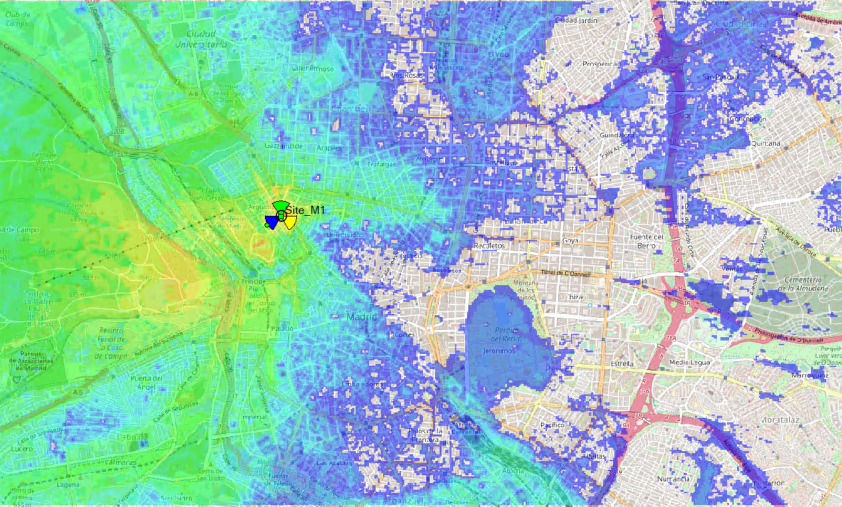 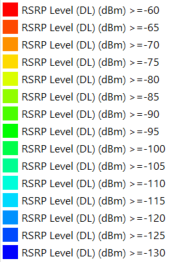 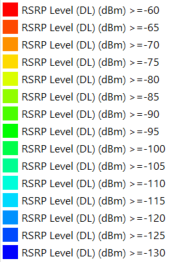 A mayor frecuencia mayores son las pérdidas de propagación, es por ello que con una banda baja de frecuencia conseguimos más alcance y penetración.
11
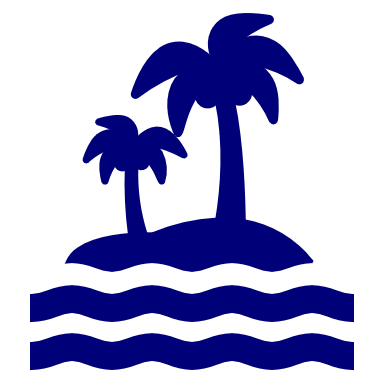 Santa Pola – Banda alta / banda alta
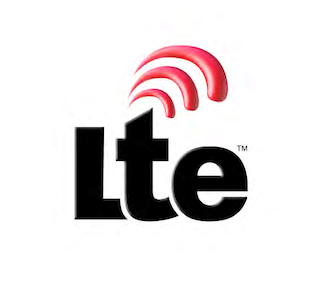 LTE 2600
LTE 800
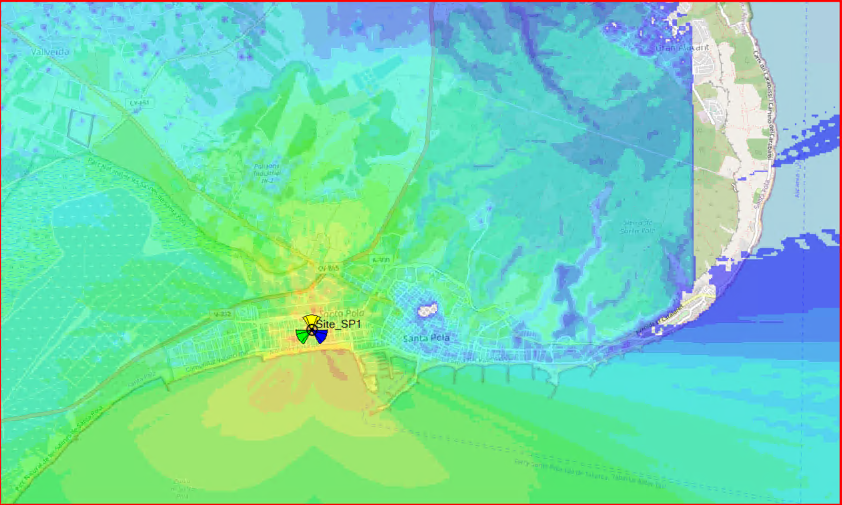 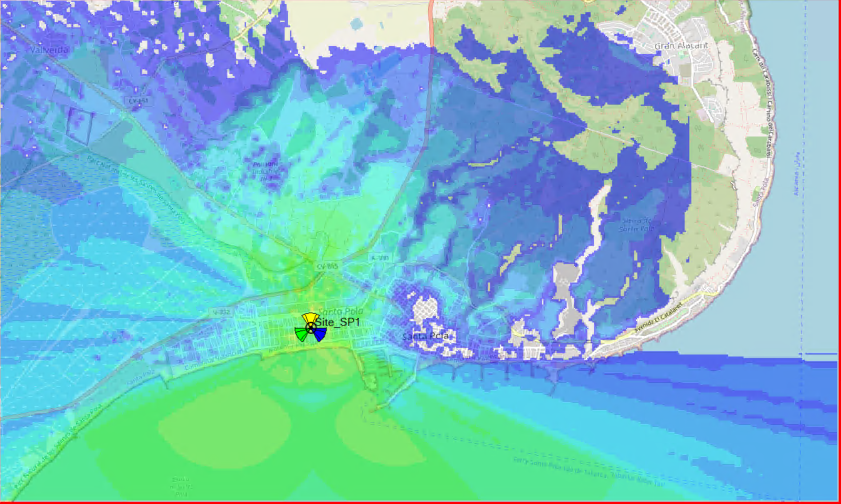 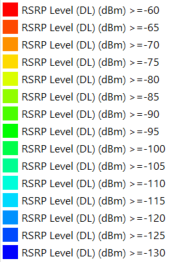 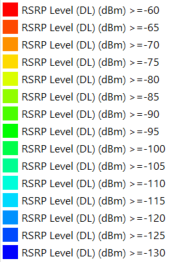 Comprobamos que la banda de LTE 2600 tiene un alcance menor que la banda de LTE 800. En concreto, en la zona de la ciudad, con la banda alta se crean muchos más huecos de cobertura debido a su menor penetración.
12
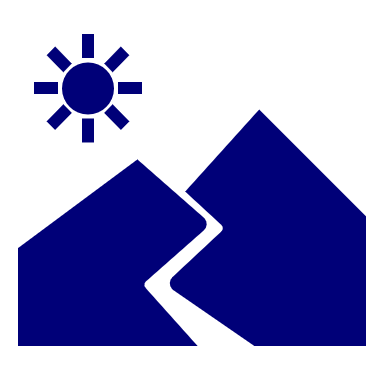 Santa Cilia De Ponzano – Banda alta / banda alta
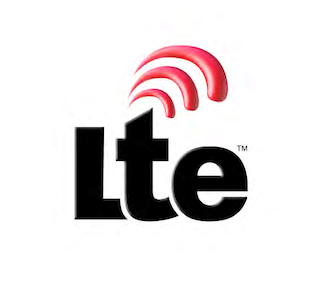 LTE 2600
LTE 800
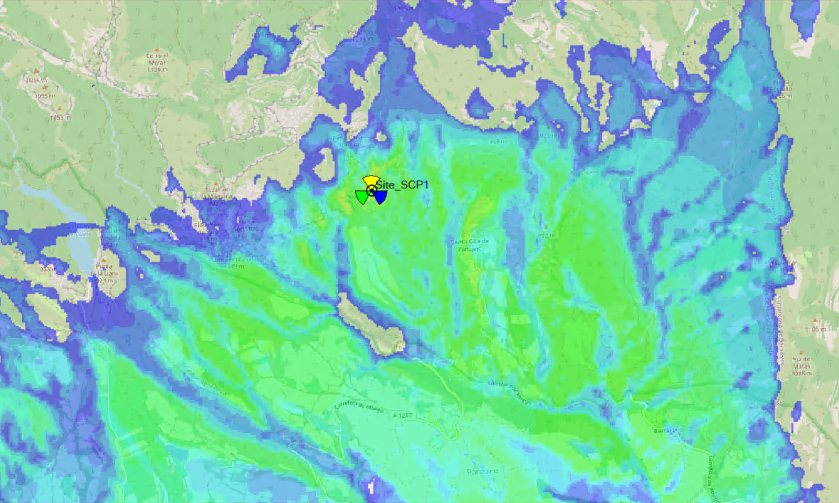 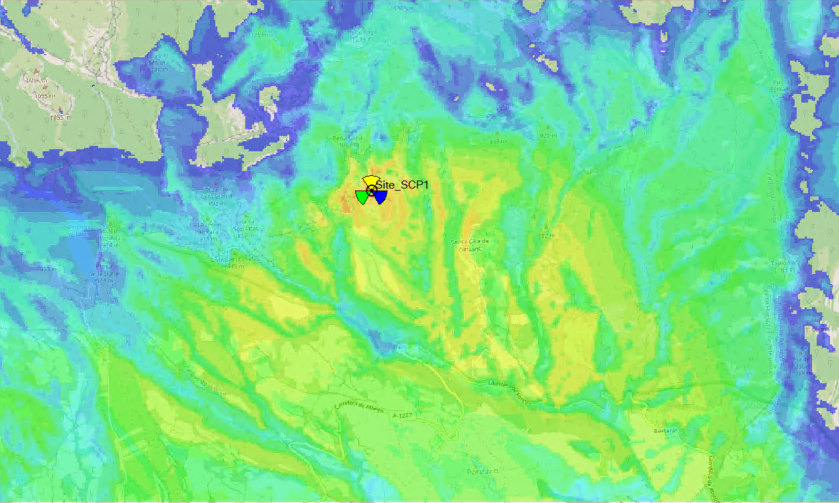 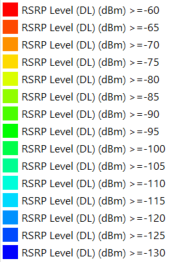 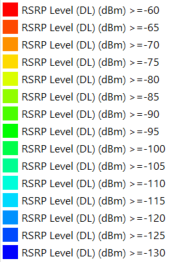 La banda de LTE 800 consigue mejores niveles de señal, llegando con potencia de señal buena al pueblo, cosa que no ocurre en LTE 2600.
13
Tecnología – 4G / 5G
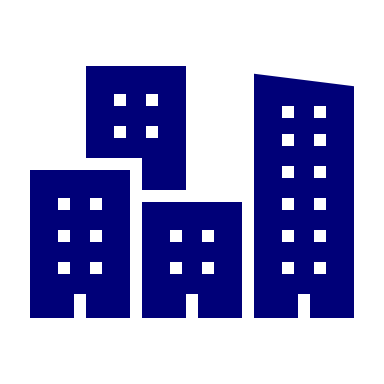 Madrid
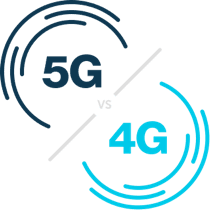 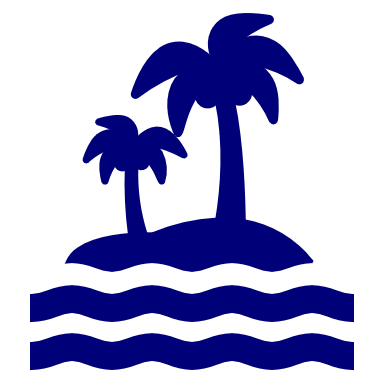 Santa Pola
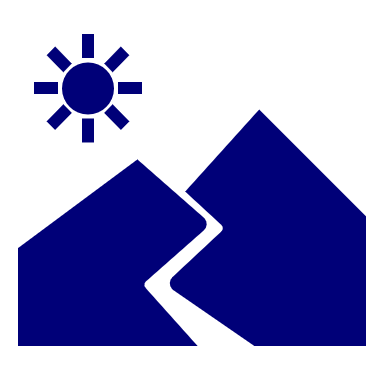 Santa Cilia De Ponzano
14
Madrid – 4G / 5G
Aunque las bandas bajas son parecidas, la tecnología 5G consigue mayor alcance.
Las bandas altas de ambas tecnologías tienen una cobertura muy parecida, aunque la banda de 2600 MHz es considerable -mente más baja que la de 3500 MHz.
Banda alta LTE 2600
Banda alta NR 3500
Banda baja LTE 800
Banda baja NR 700
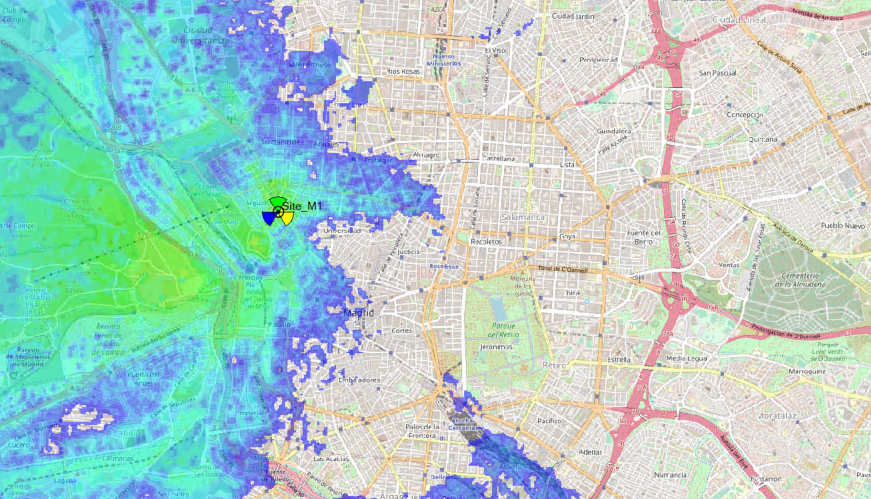 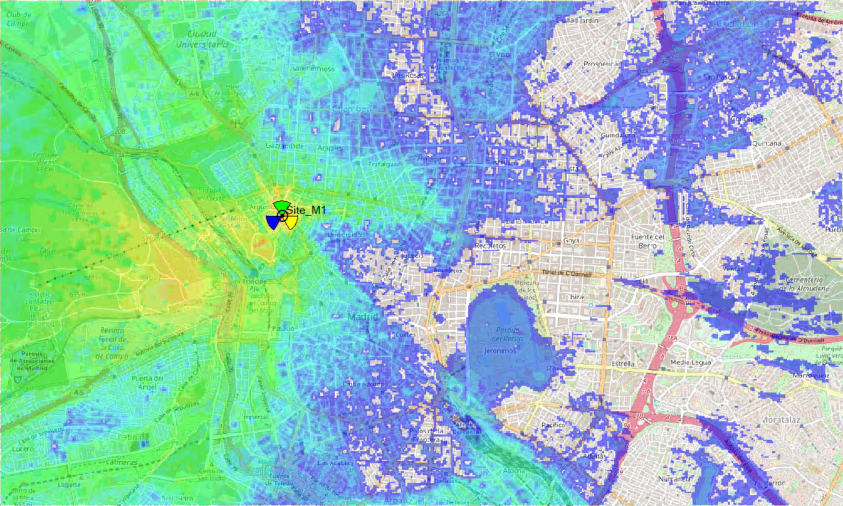 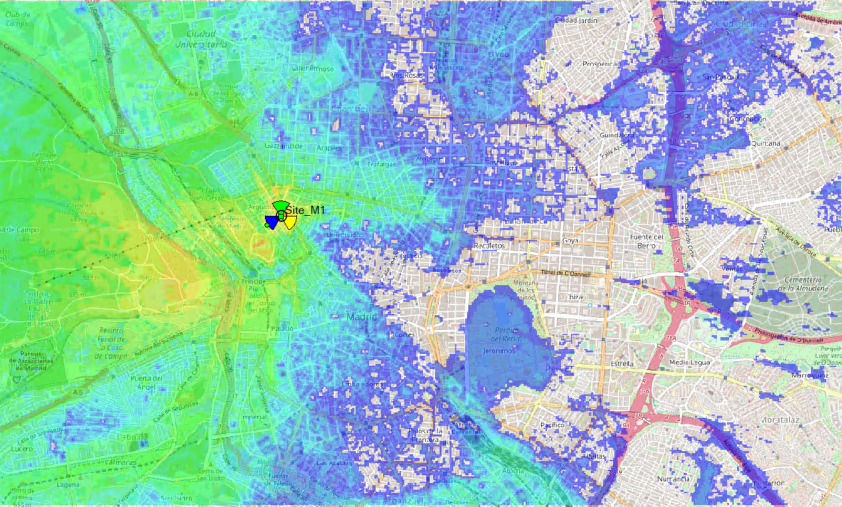 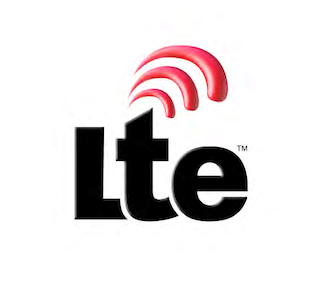 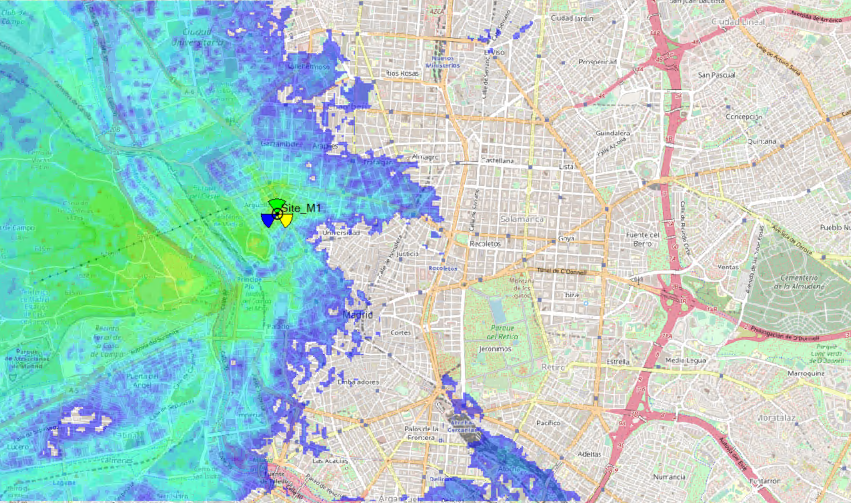 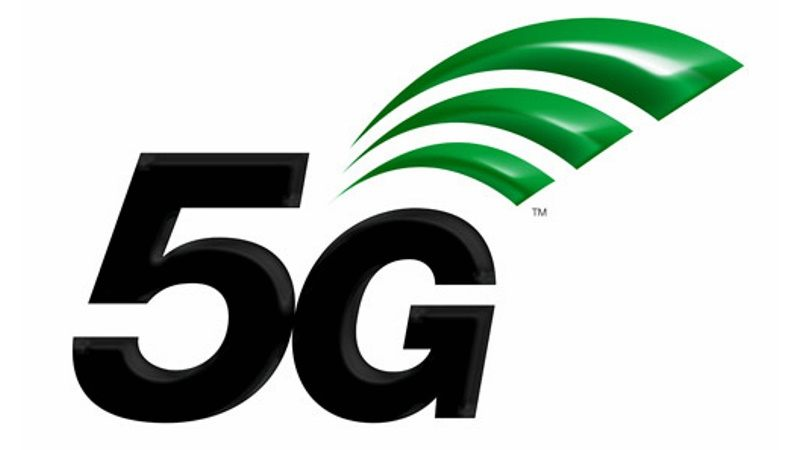 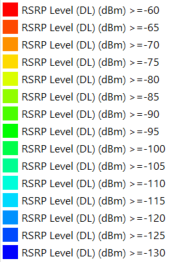 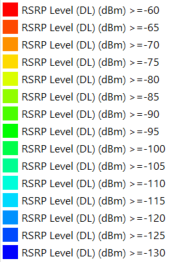 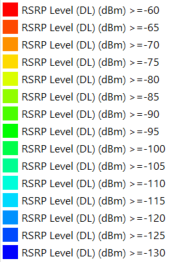 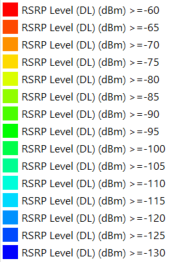 15
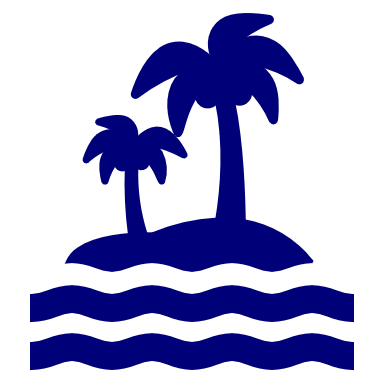 Santa Pola – 4G / 5G
La banda más baja de la tecnología 5G consigue aproximadamente 100m más de cobertura que la tecnología 4G.
La banda alta de 5G consigue llegar unos 400m más lejos que la banda alta de LTE.
Banda baja LTE 800
Banda alta LTE 2600
Banda baja NR 700
Banda alta NR 3500
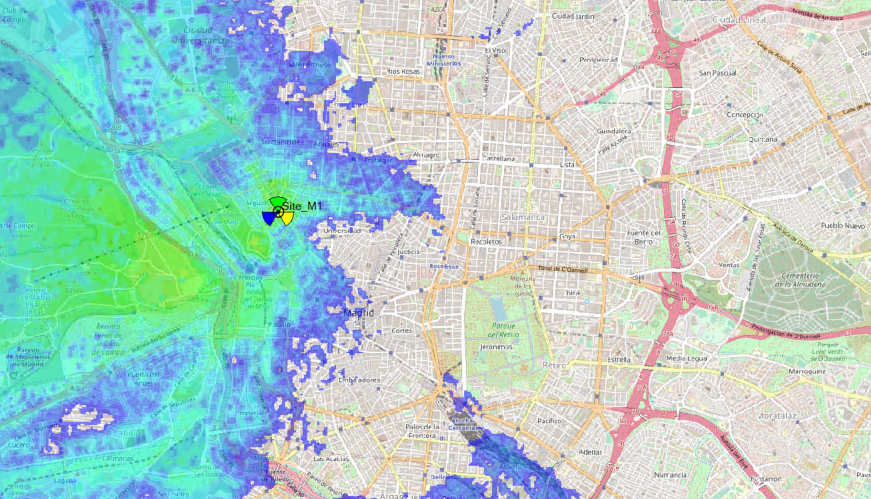 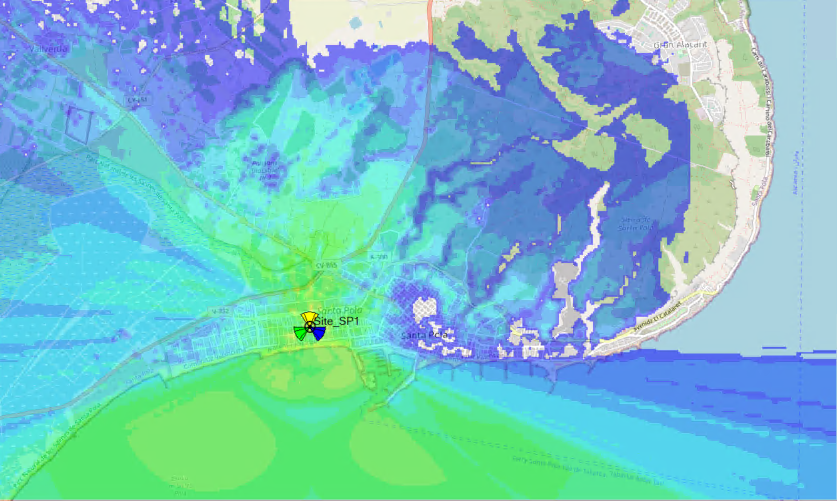 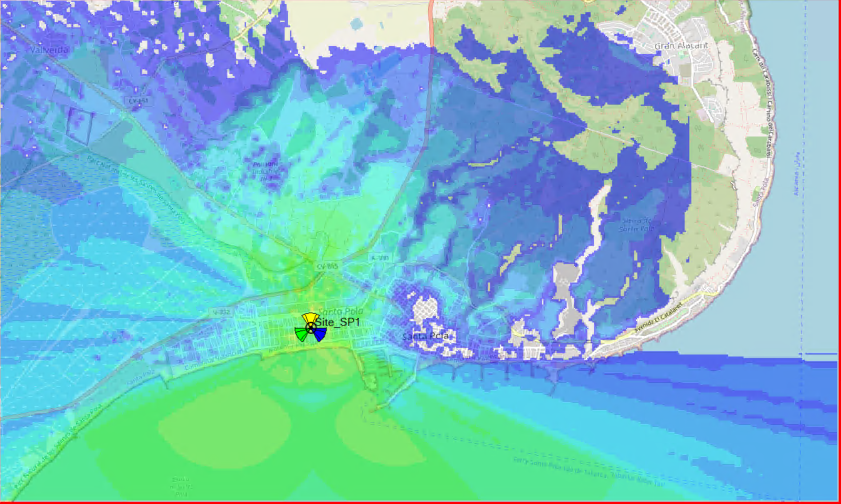 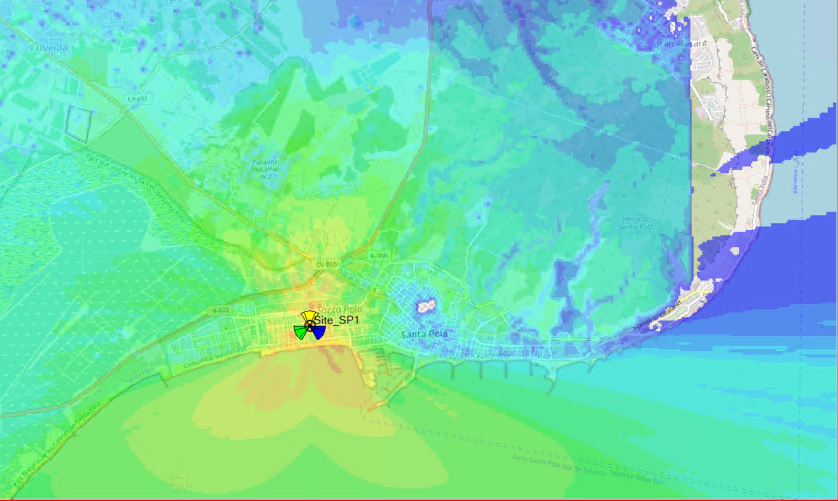 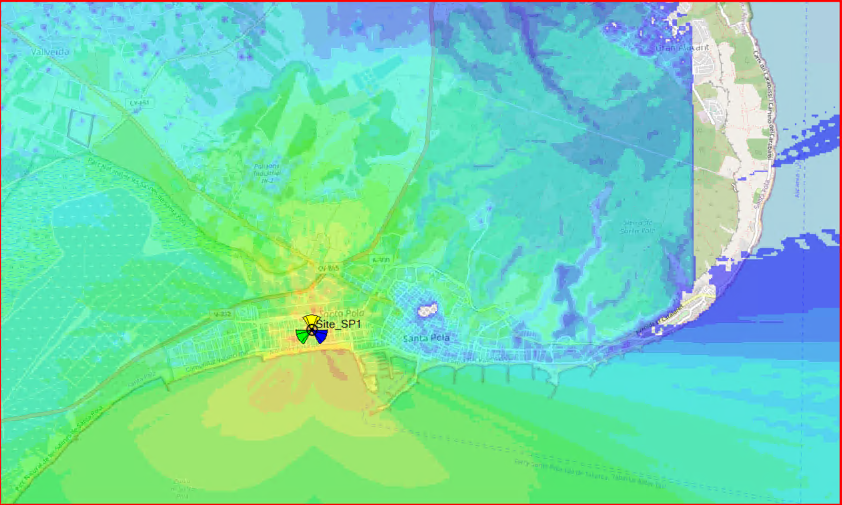 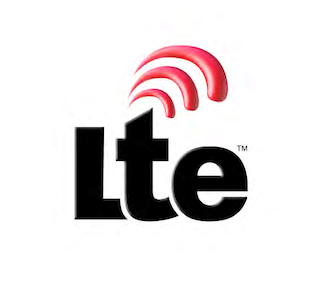 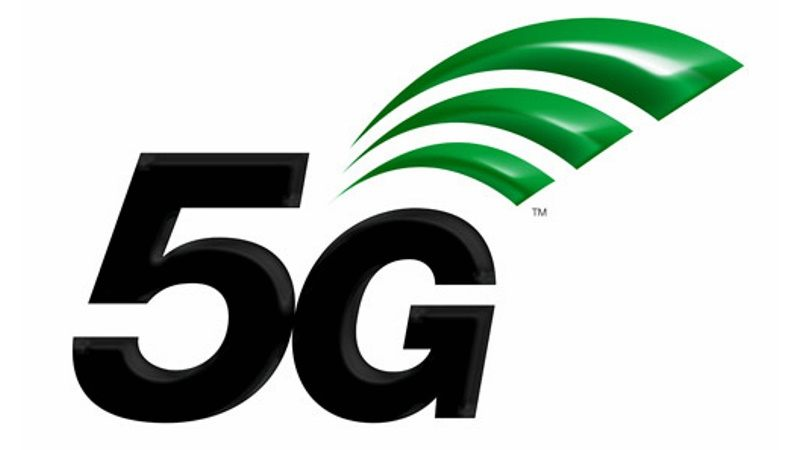 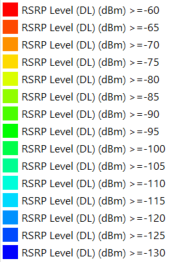 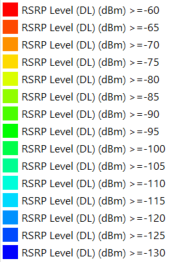 1160m
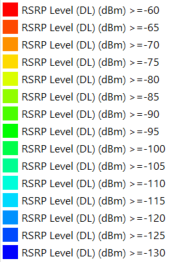 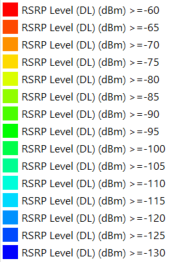 1103 m
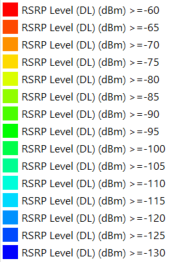 1698m
1780m
2531m
2172m
3593 m
3014m
2476m
2570m
16
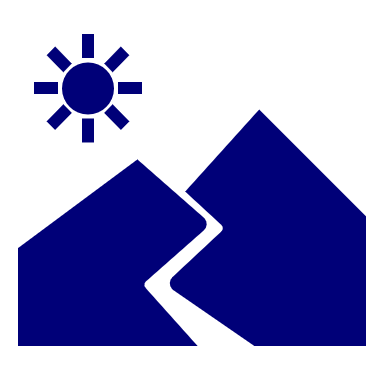 Santa Cilia De Ponzano – 4G / 5G
La tecnología 5G consigue mejores prestaciones que la 4G, sobre todo en bandas más altas.
Banda alta LTE 2600
Banda alta NR 3500
Banda baja LTE 800
Banda baja NR 700
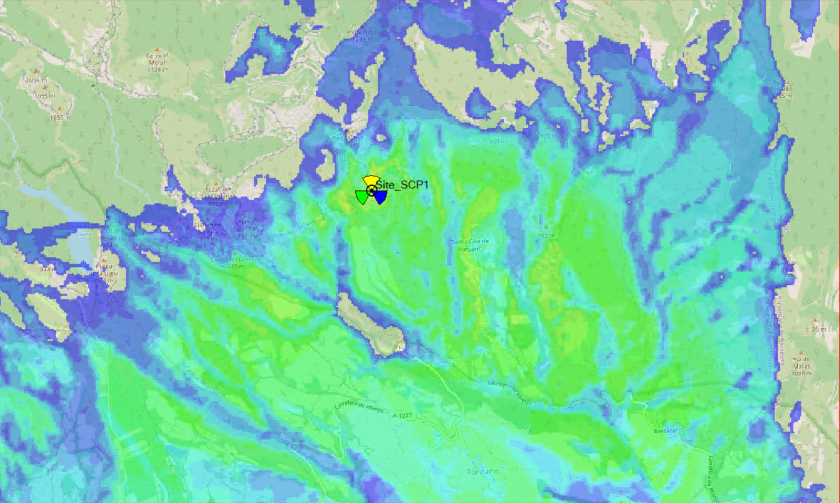 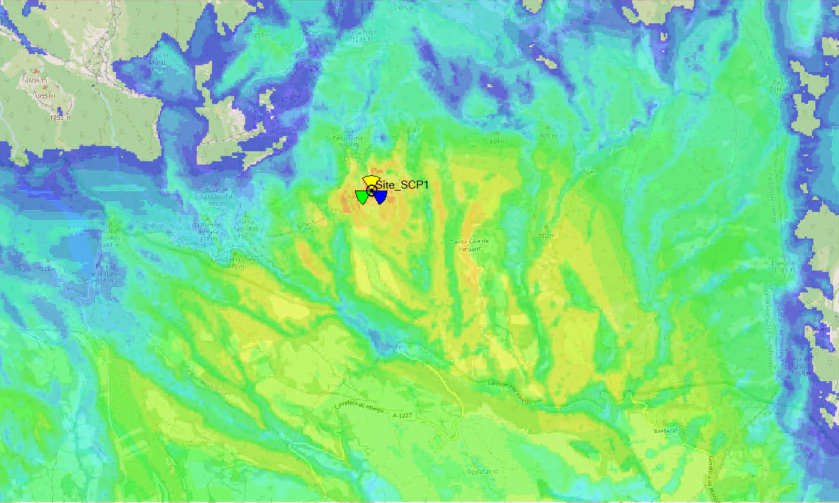 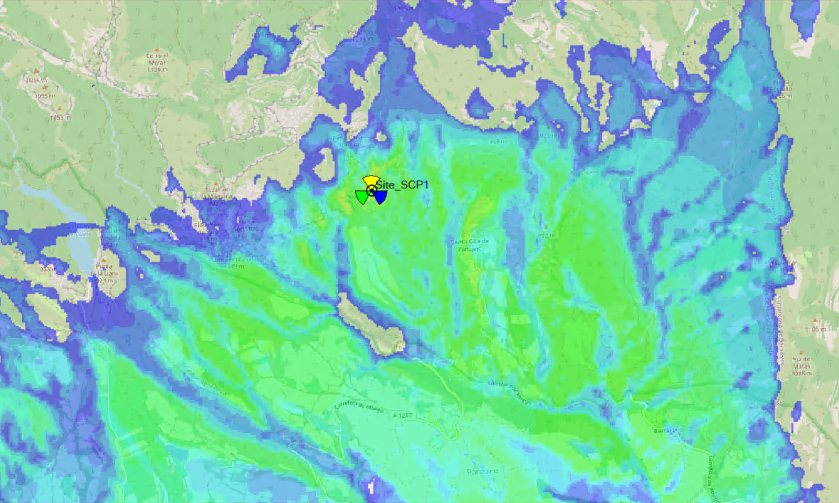 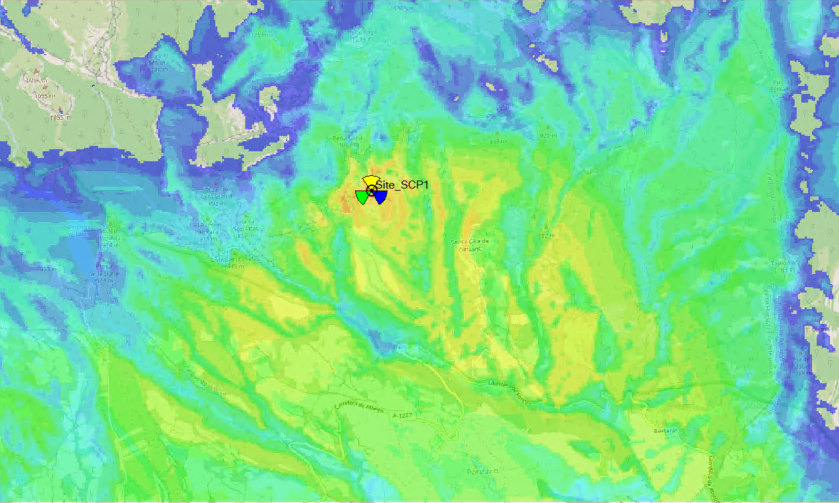 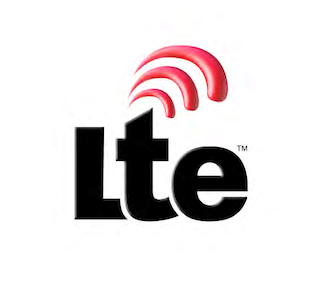 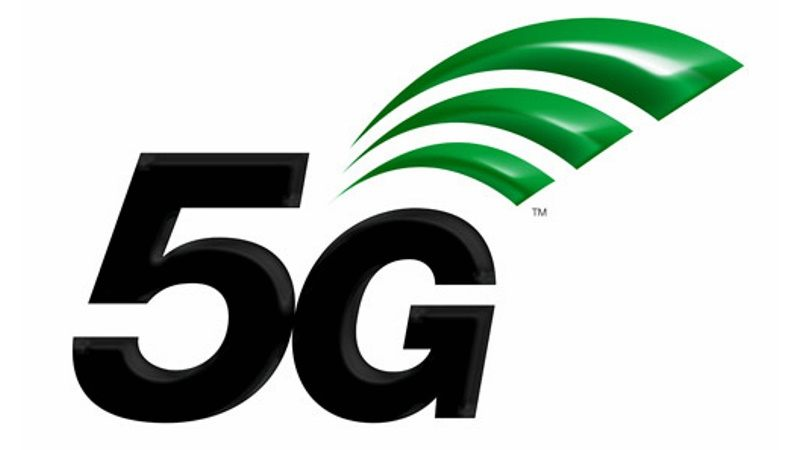 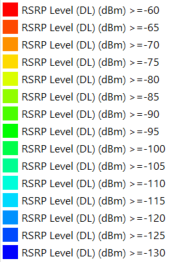 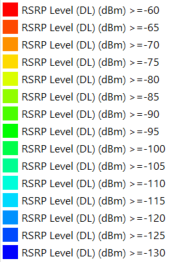 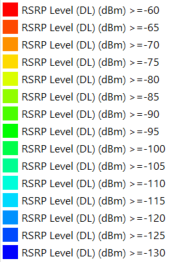 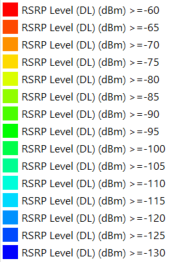 17
Atenuación de la señal frente a obstáculos
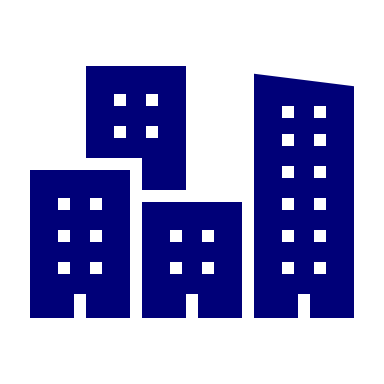 Madrid
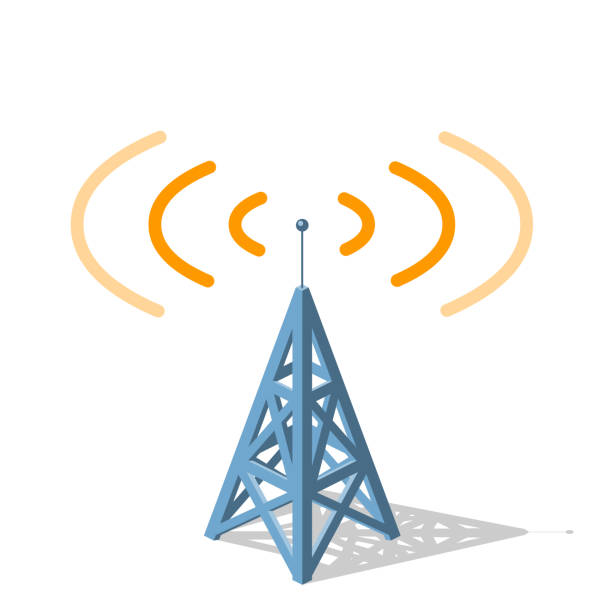 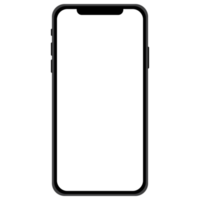 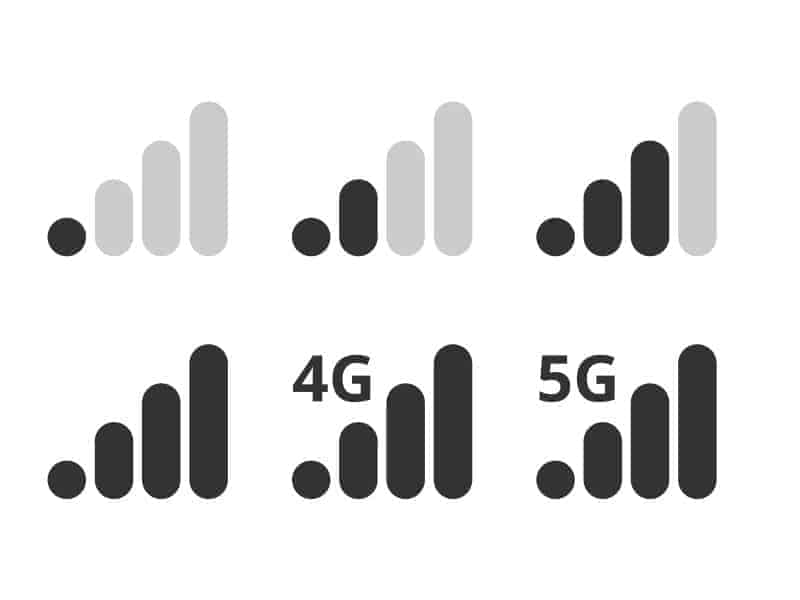 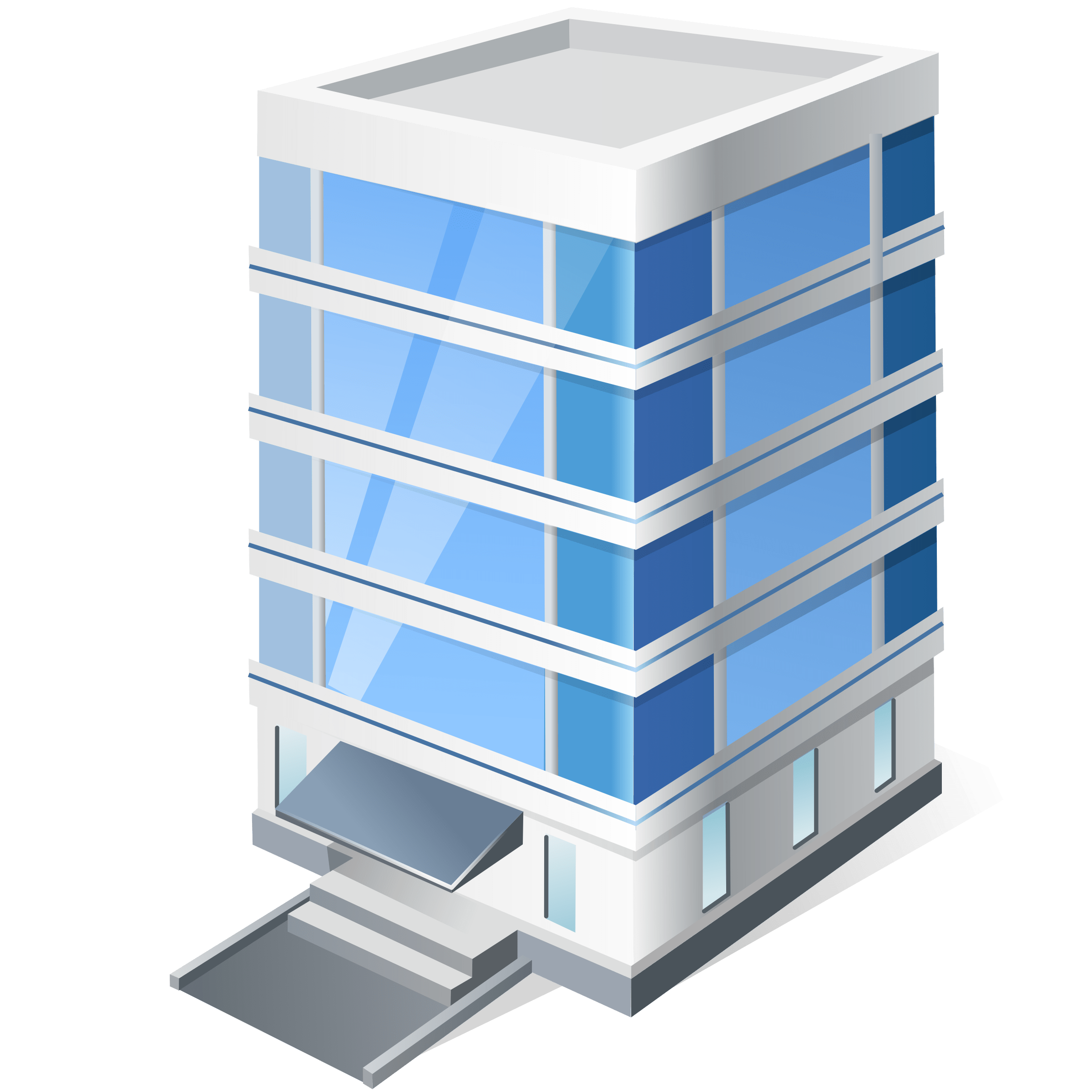 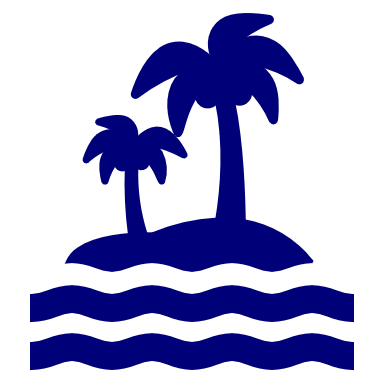 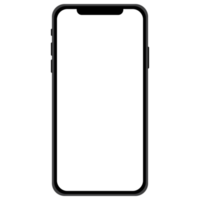 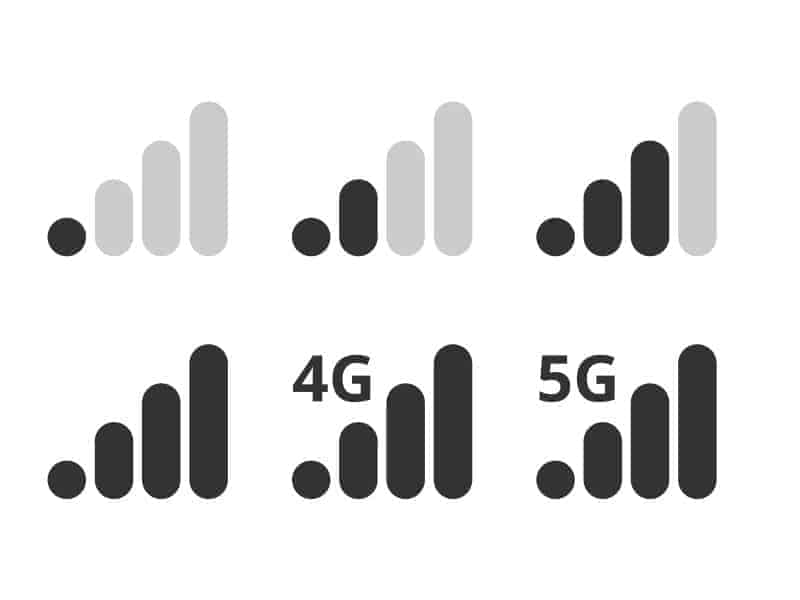 Santa Pola
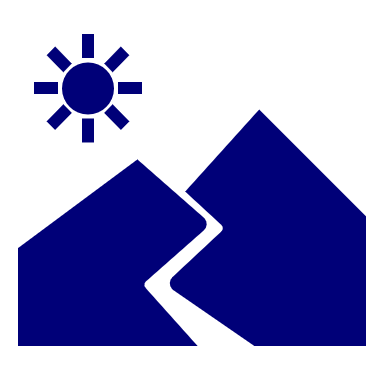 Santa Cilia De Ponzano
18
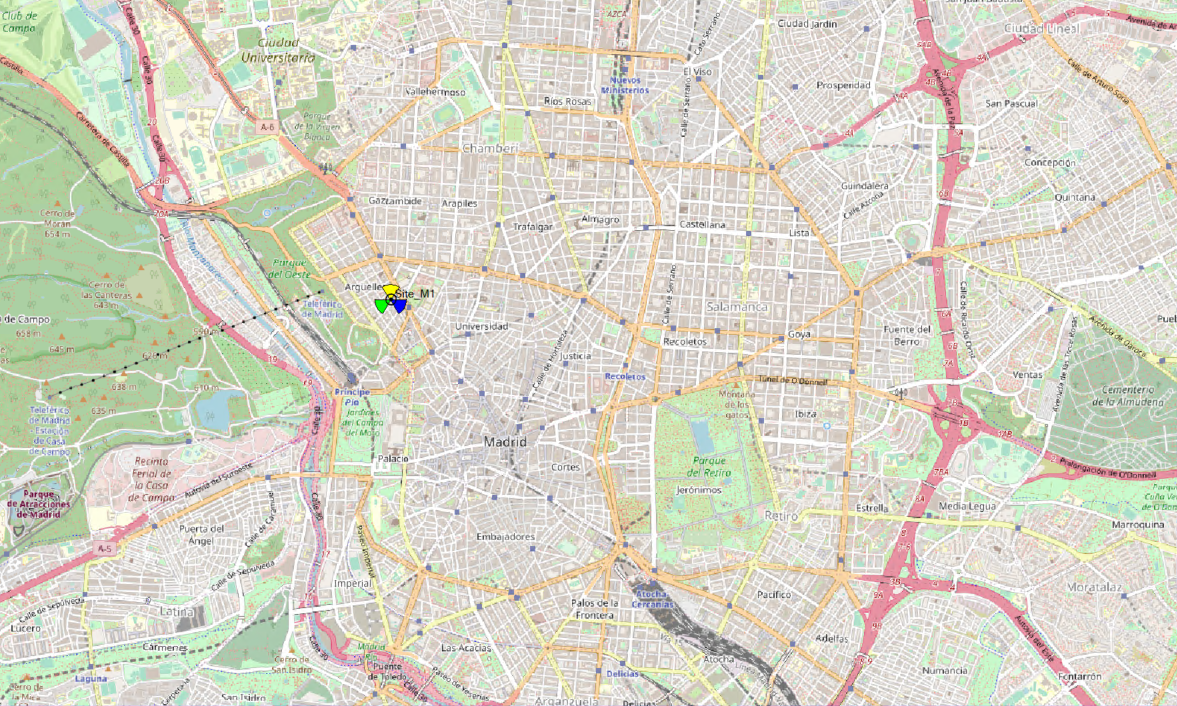 Sector 1
Madrid – Atenuación
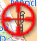 Sector 2
Sector 3
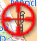 2000m
500m
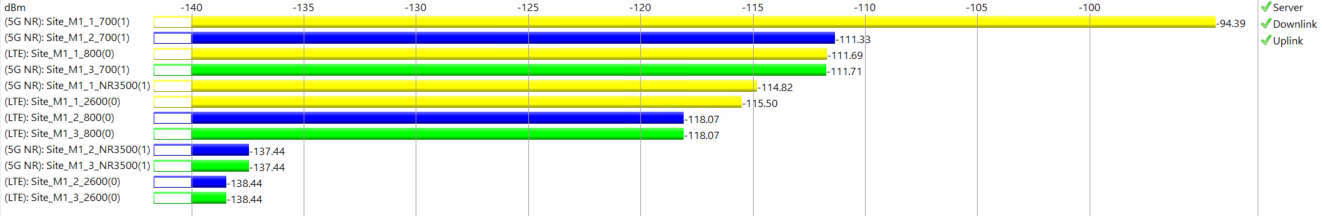 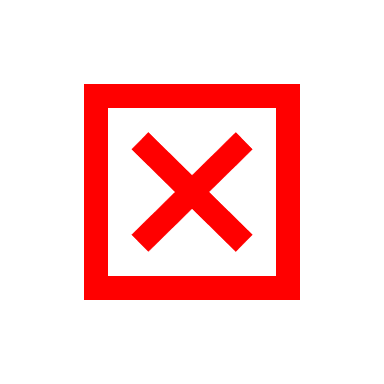 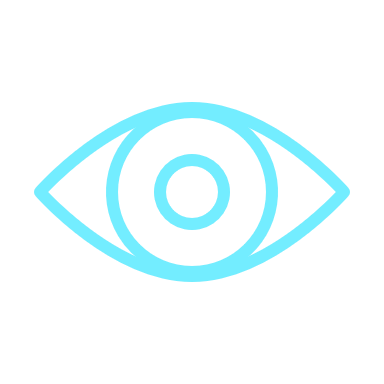 Line Of Sigth
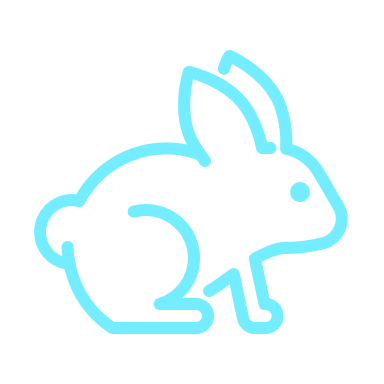 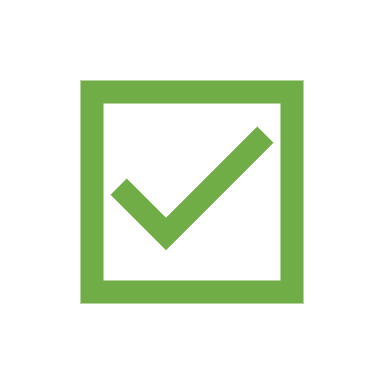 Desvanecimiento rápido       
 edificios
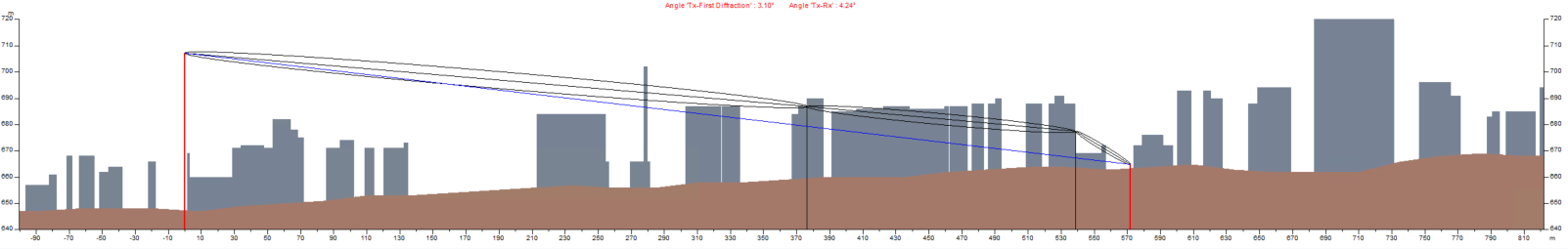 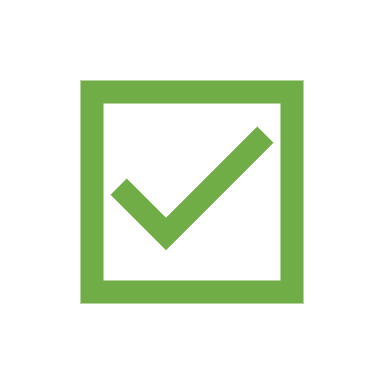 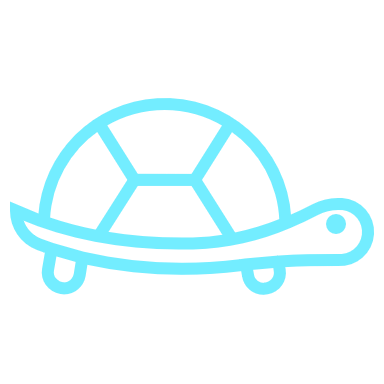 Desvanecimiento lento         
 edificios
Las bandas bajas tienen menos pérdidas por ello llegan más lejos.
La intensidad de señal útil no es muy buena (a excepción de NR700) debido a la presencia de edificios.
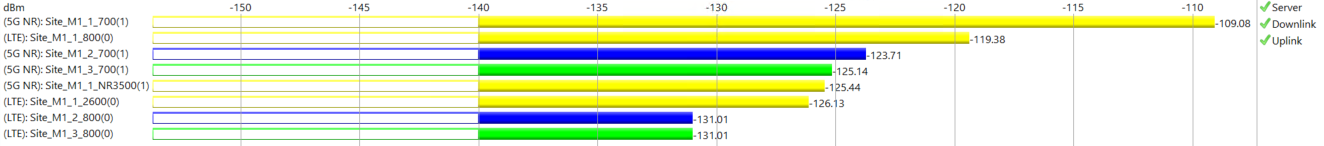 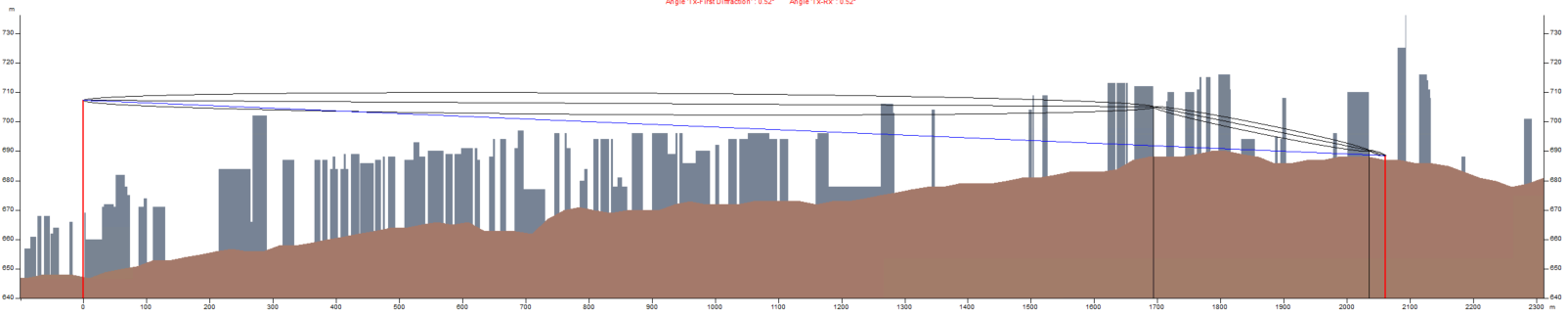 19
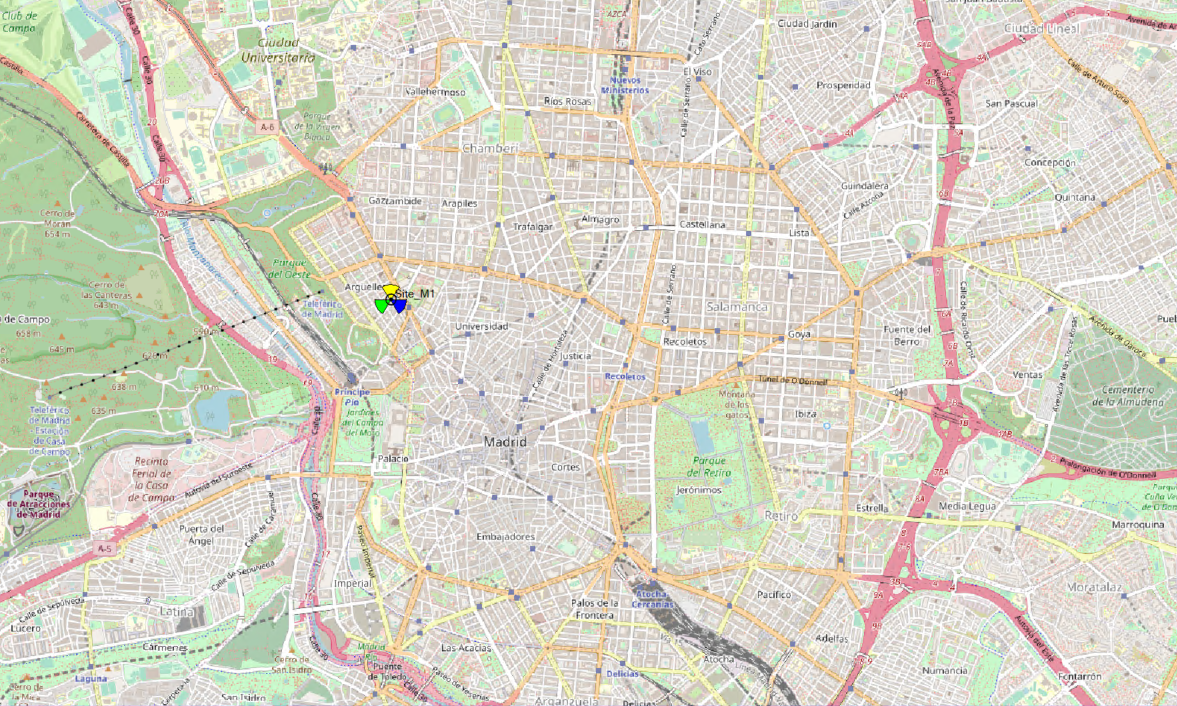 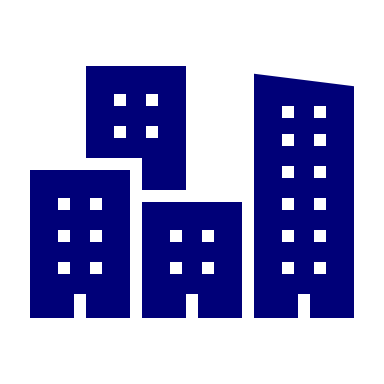 Sector 1
Madrid – Atenuación
Sector 2
Sector 3
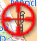 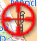 2000m
500m
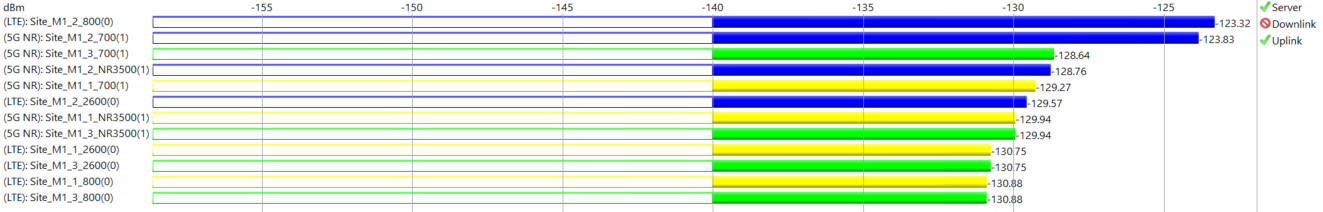 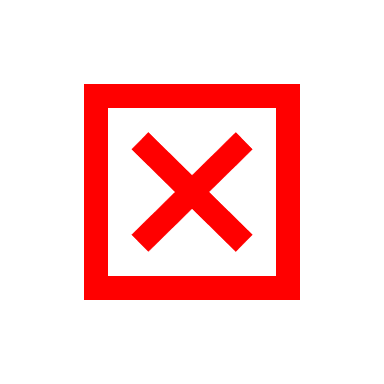 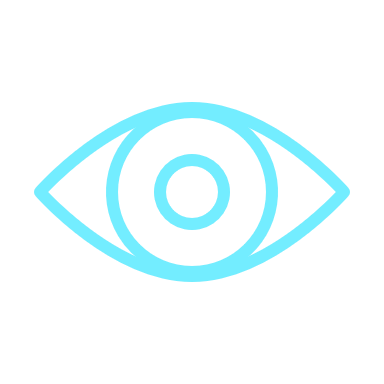 Line Of Sigth
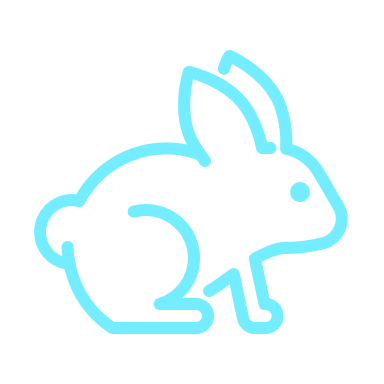 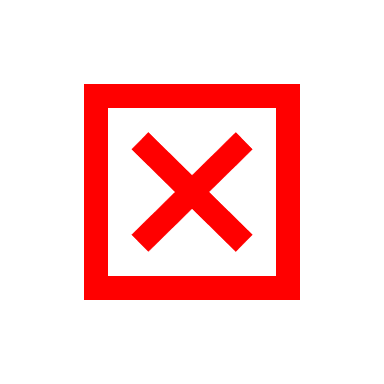 Desvanecimiento rápido
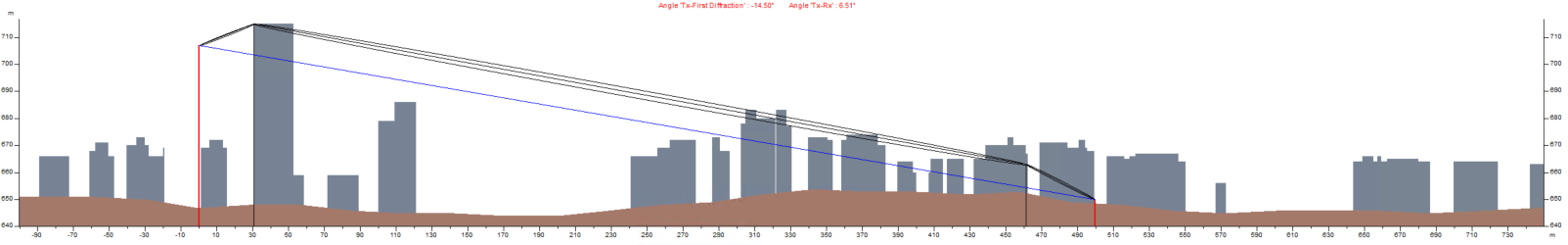 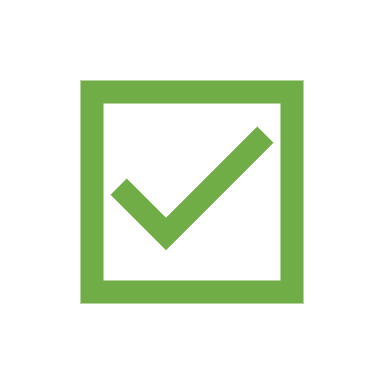 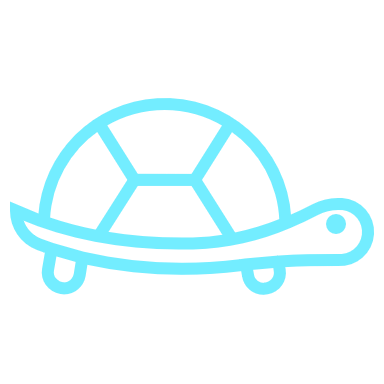 Desvanecimiento lento         
 edificio
Siempre habrá desvanecimiento rápido debido a algún objeto puntual (pájaro, farola, persona, etc.). Lo consideramos bajo.
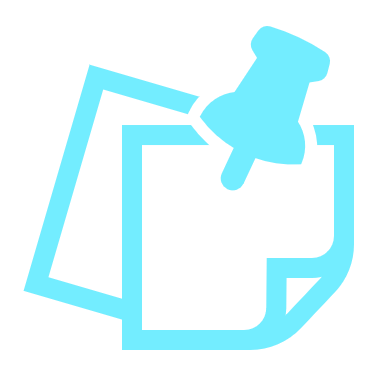 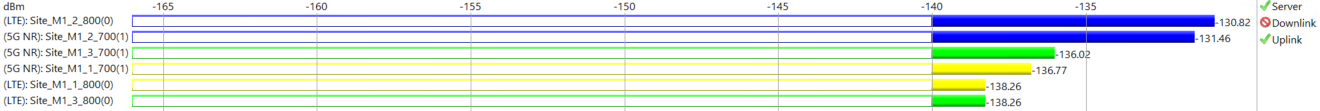 Hay un edificio justo enfrente de la antena, lo que dificulta enormemente su transmisión.
Las bandas bajas tienen mayor intensidad de señal, pero aún así es muy débil para asegurar una buena conexión.
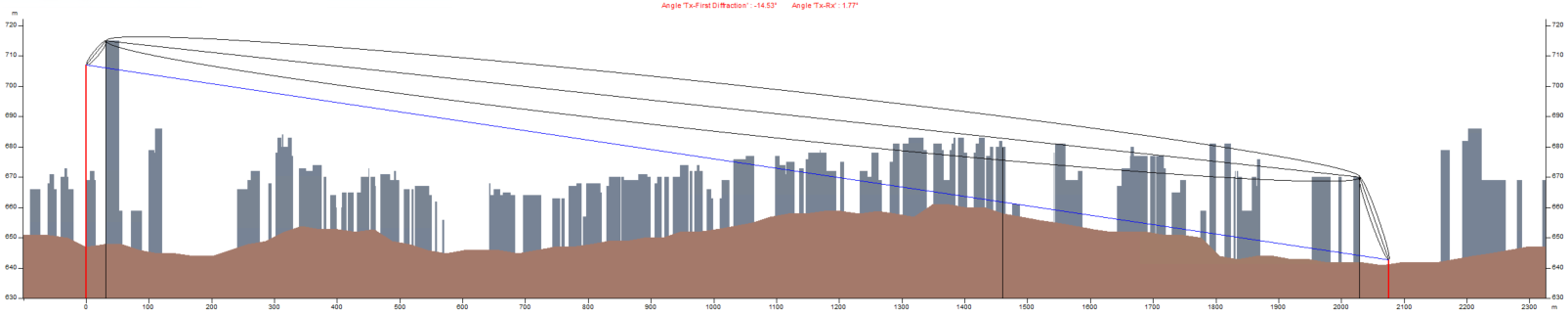 20
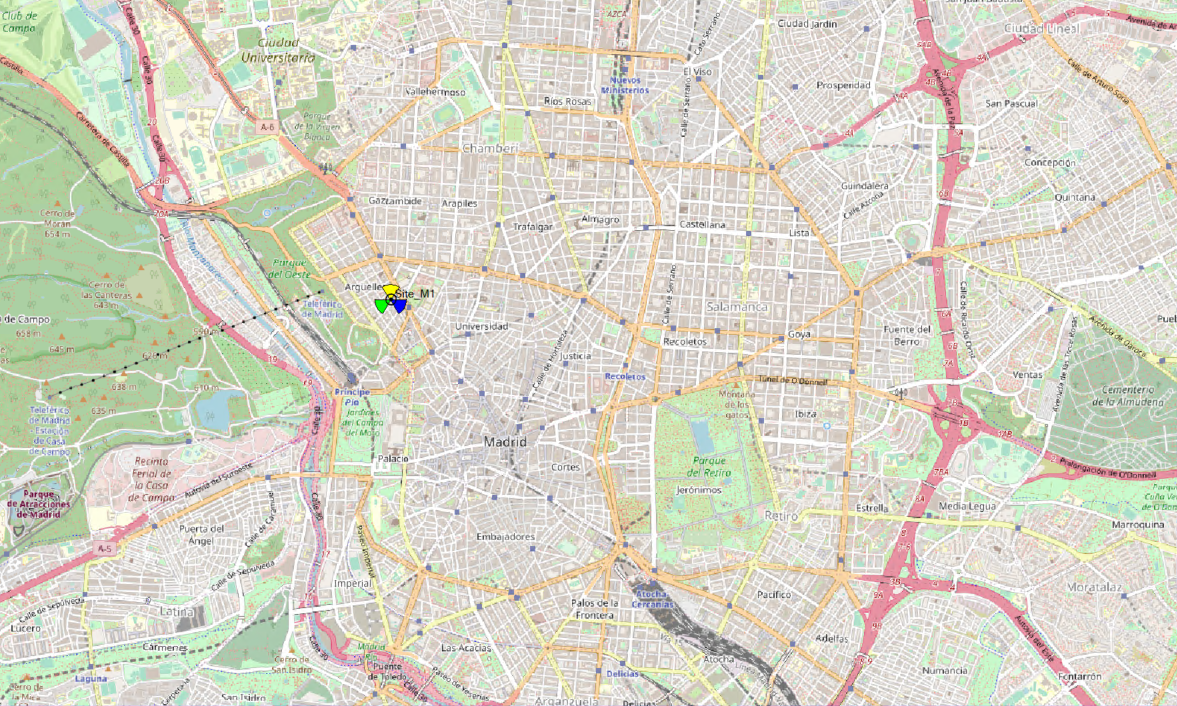 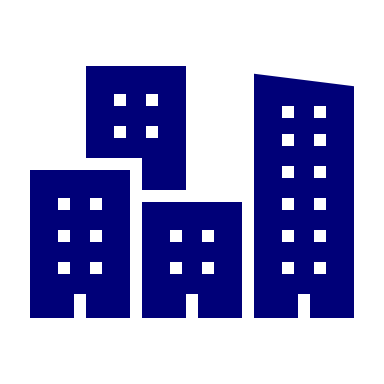 Sector 1
Madrid – Atenuación
Sector 2
Sector 3
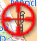 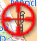 2000m
500m
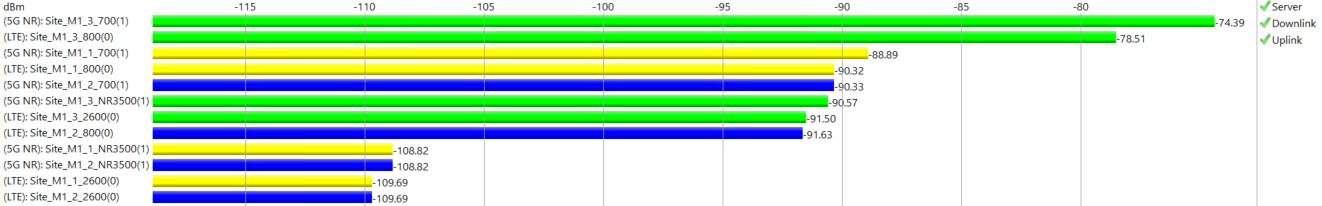 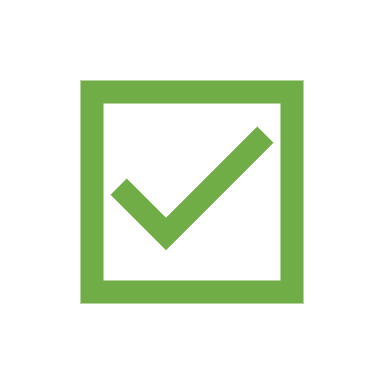 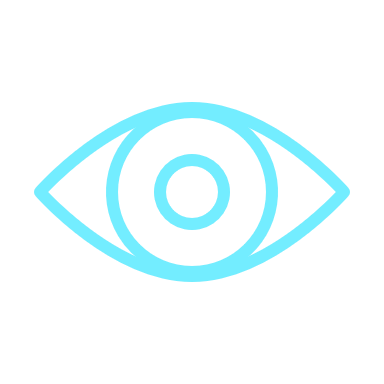 Line Of Sigth
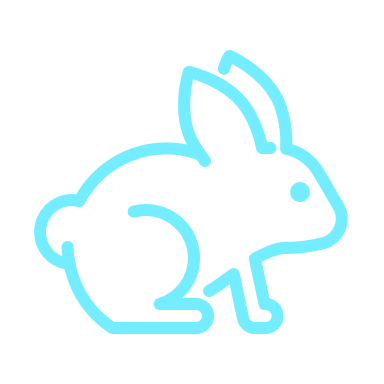 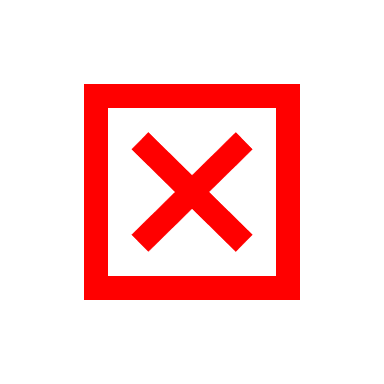 Desvanecimiento rápido
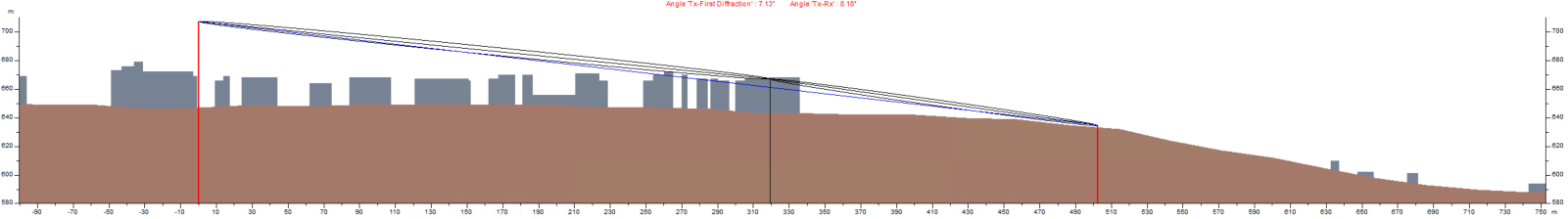 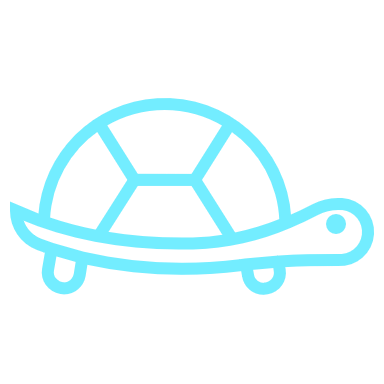 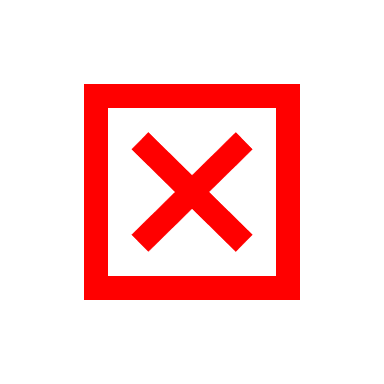 Desvanecimiento lento
La señal llega en las dos ocasiones con LOS, por lo que la potencia de recepción en el terminal es muy buena ya que no existen objetos que debiliten la señal o impidan su transmisión.
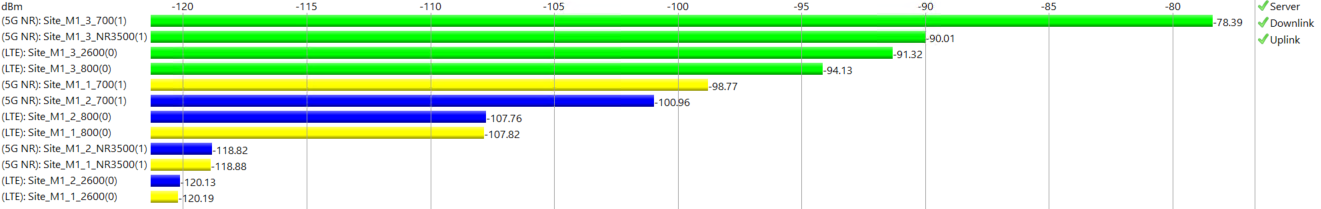 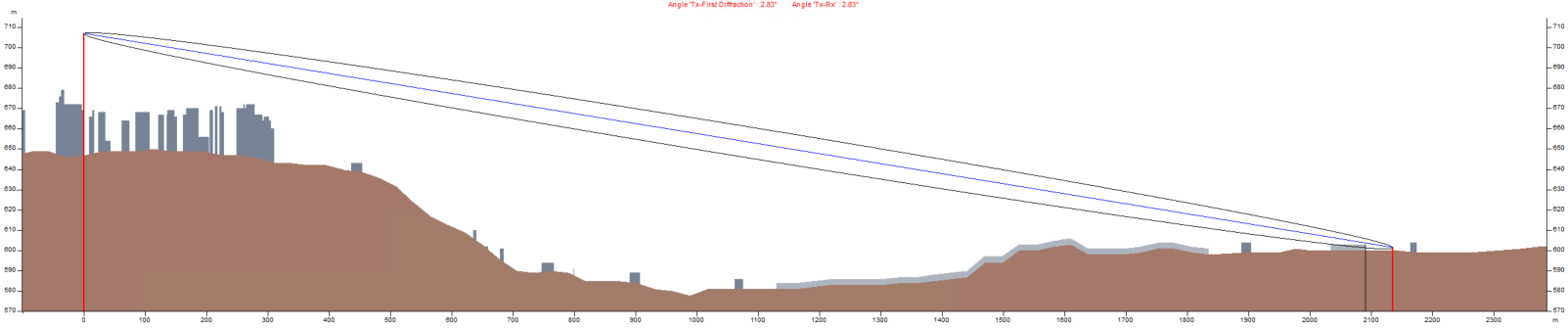 21
Madrid – Interferencia
La interferencia recibida será menor cuanto mejor llegue la señal deseada al punto de medida.
Se puede ver en el sector 2 que en el caso de 500 m la interferencia es casi igual que el valor de la señal, y a 2.000 m la supera. Esto se traducirá en conexiones deficientes o imposibles de completarse.
2000m
500m
2000m
500m
2000m
500m
Sector 1
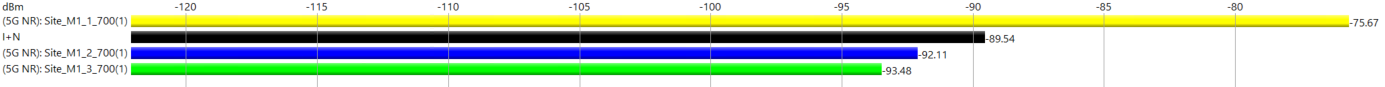 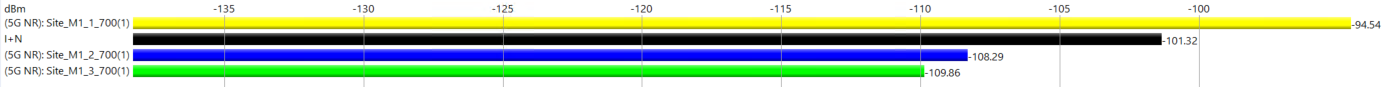 Sector 2
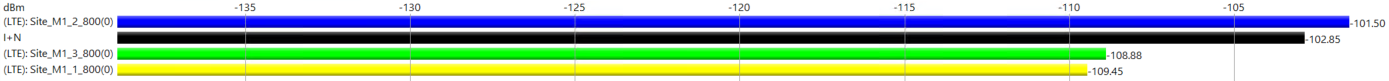 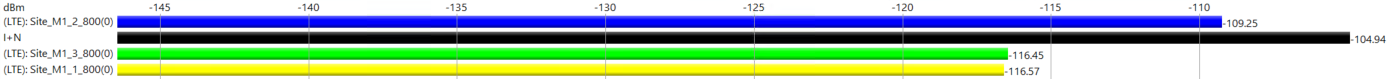 Sector 3
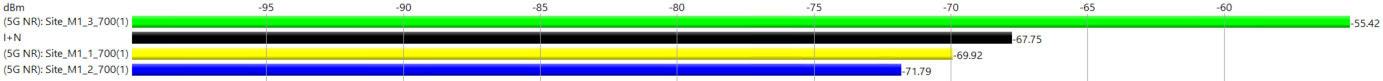 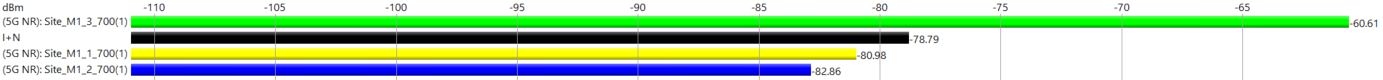 22
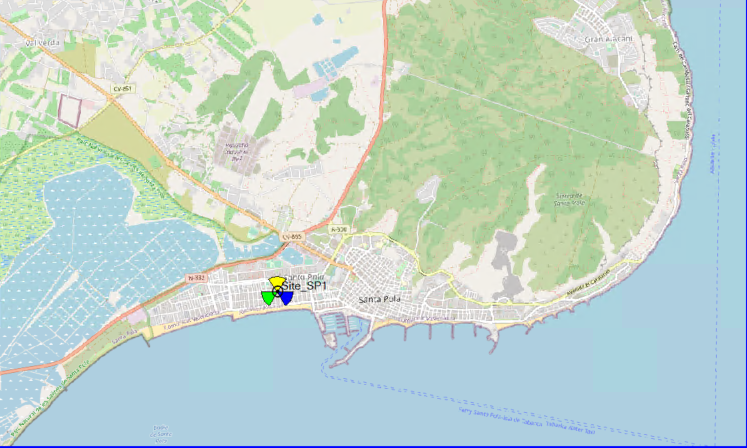 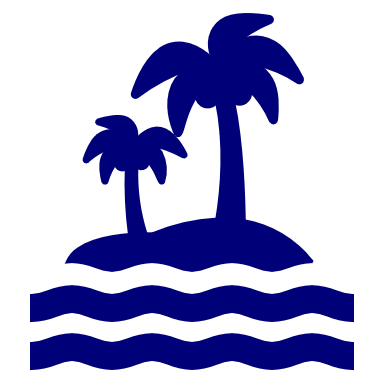 Sector 1
Santa Pola – Atenuación
Sector 2
Sector 3
2000m
500m
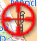 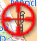 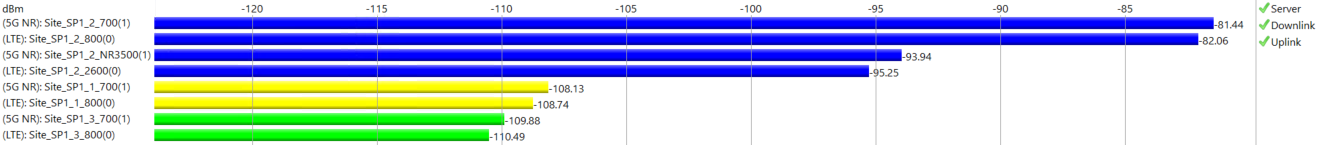 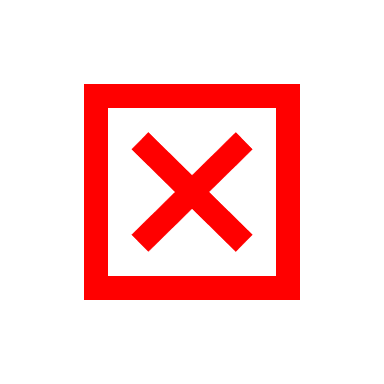 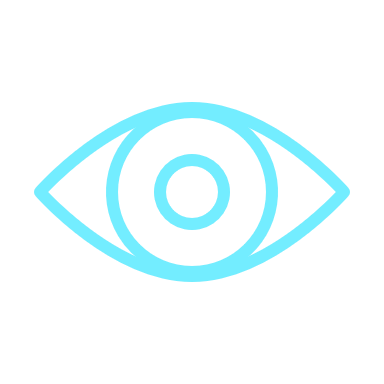 Line Of Sigth
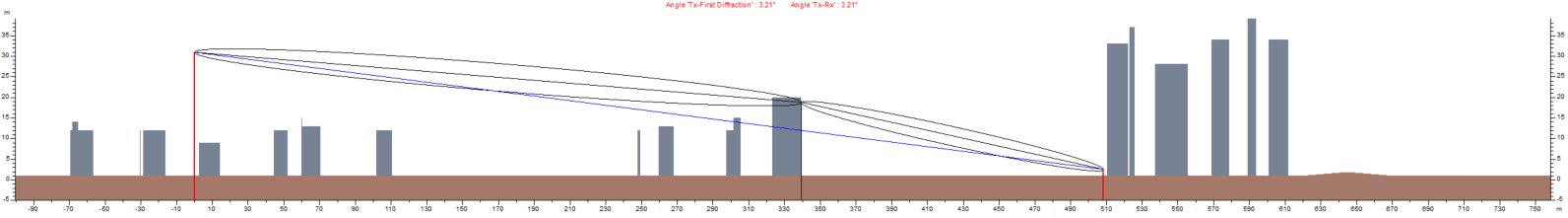 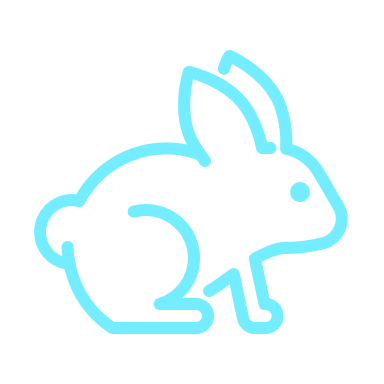 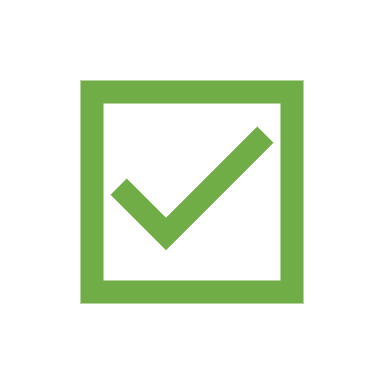 Desvanecimiento rápido  edificios
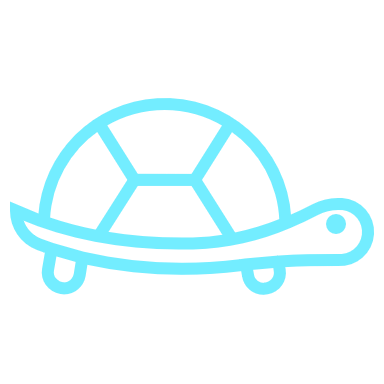 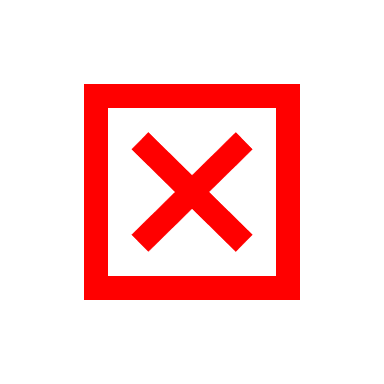 Desvanecimiento lento
A 500 m las bandas bajas del sector 2, seguidas de las bandas altas, serán las que lleguen con mayor intensidad. Hay menos presencia de otros sectores por la la falta de multitrayecto debida a obstáculos.
A 2.000m, hay más edificios y el multitrayecto aumenta, así como la presencia de otras bandas.
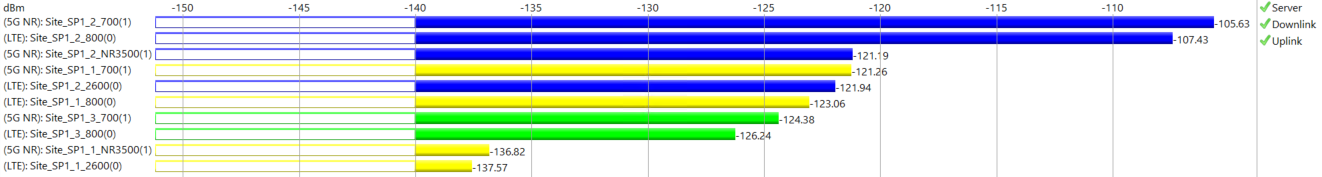 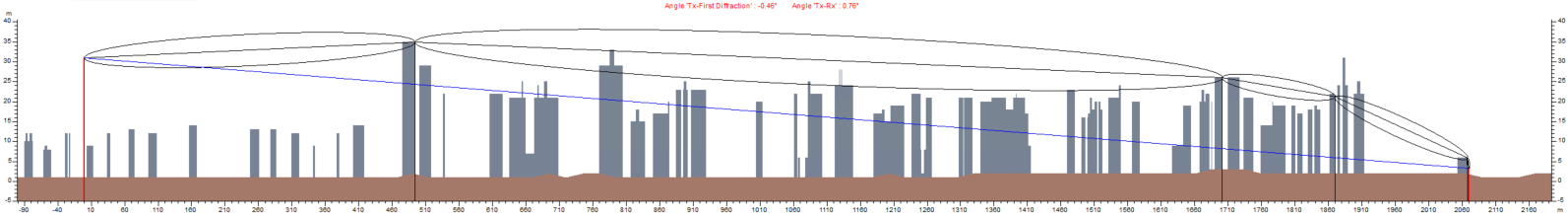 23
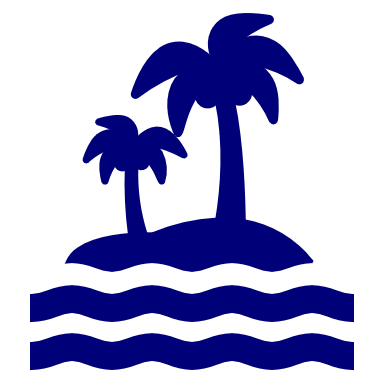 Santa Pola – Interferencia
El nivel de señal útil es muy buena, por lo que la interferencia se situará muy por debajo de esta, permitiendo buenos niveles de potencia para las conexiones móviles.
Las señales de los sectores que no apuntan al lugar de medida son más bajas que la interferencia, ya que la interferencia es la asociada a la señal útil en un punto determinado y estas señales de otros sectores llegan con menor nivel. Esto ocurre porque llegarán gracias al multitrayecto y a la dispersión propia de las señales radio.
2000m
500m
Sector 2
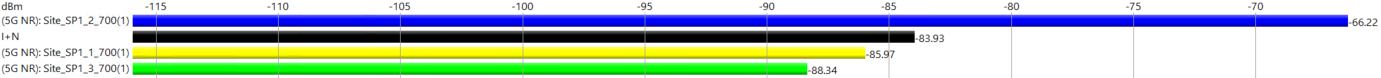 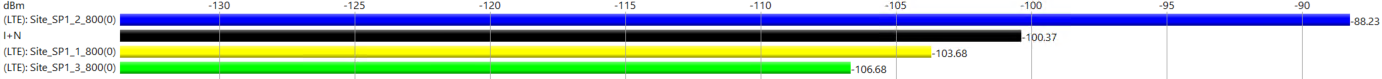 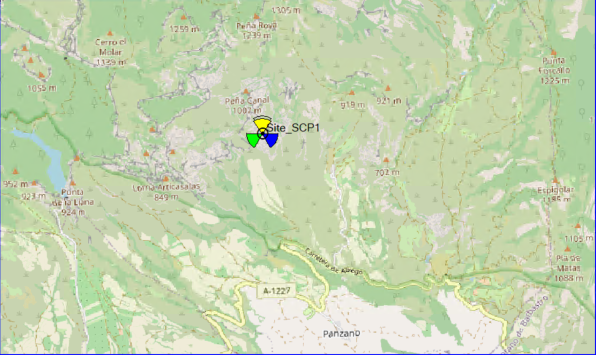 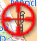 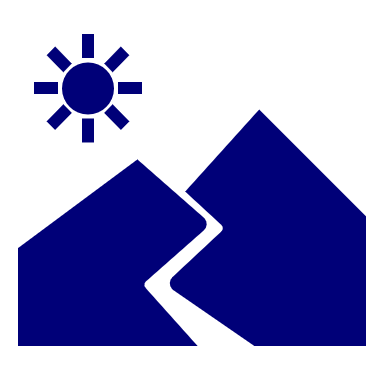 Sector 1
Santa Cilia De Ponzano – Atenuación
Sector 2
Sector 3
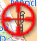 2000m
500m
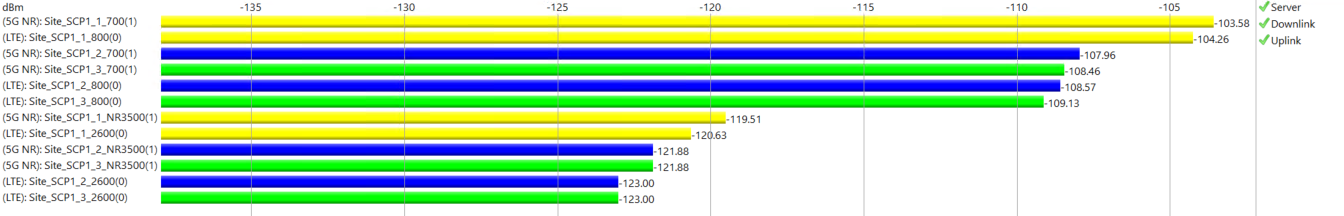 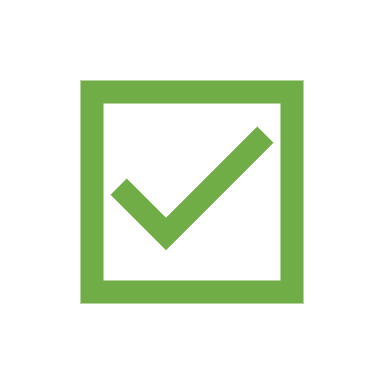 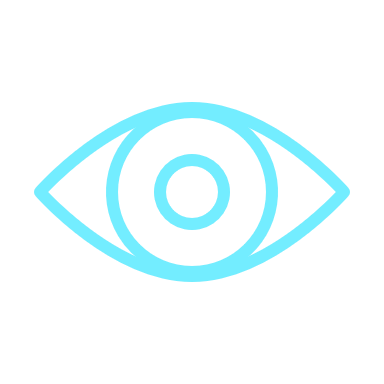 Line Of Sigth
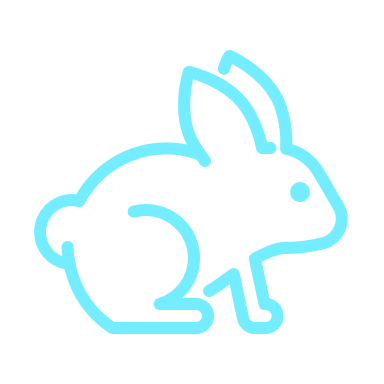 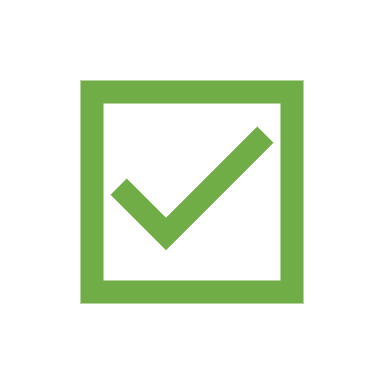 Desvanecimiento rápido
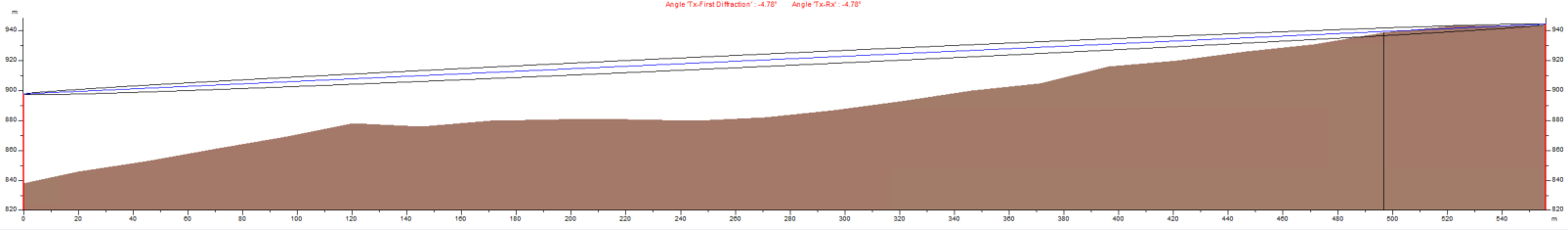 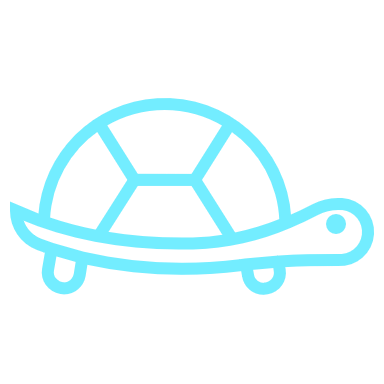 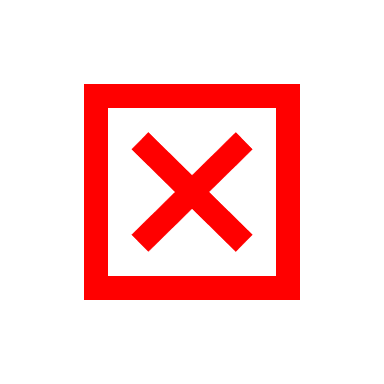 Desvanecimiento lento
Existe LOS, pero el punto se encuentra por encima de la antena (la antena apunta al suelo con 4º), por ello la intensidad de señal no es tan buena como se esperaría.
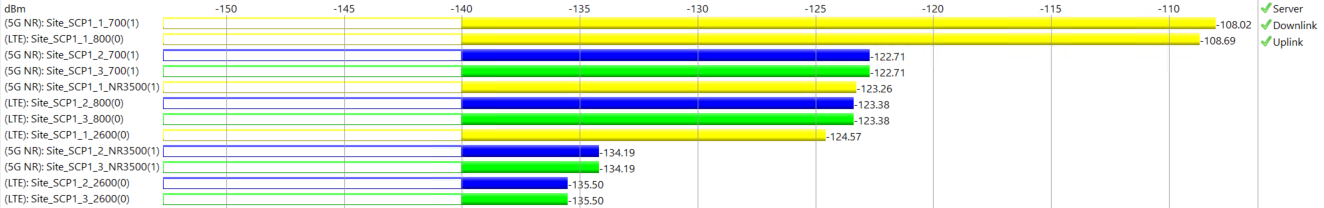 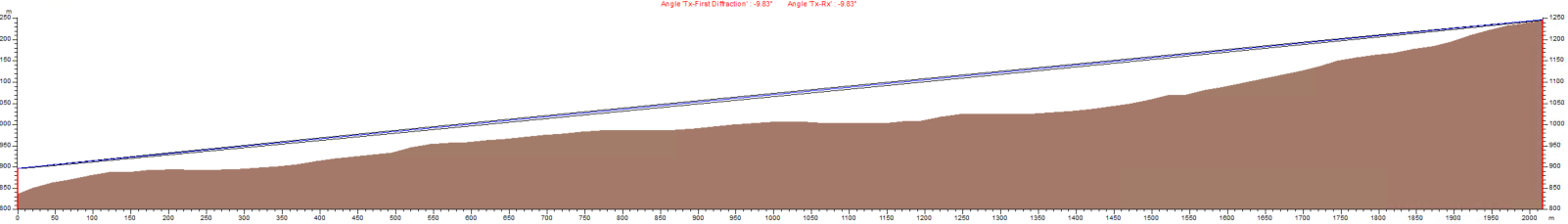 25
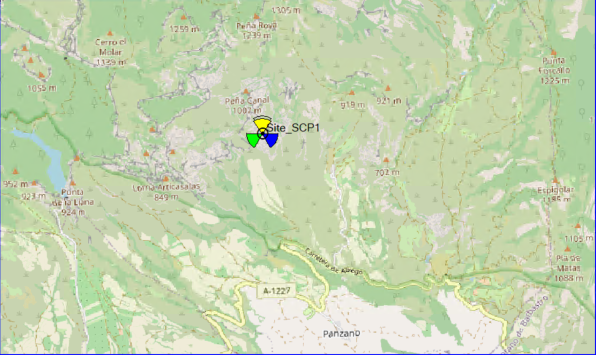 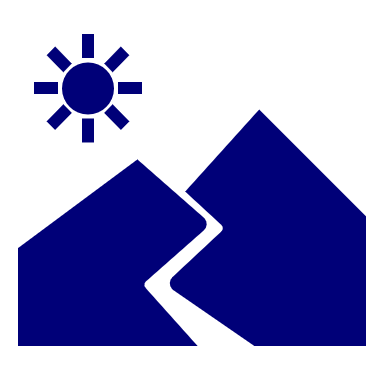 Sector 1
Santa Cilia De Ponzano – Atenuación
Sector 2
Sector 3
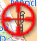 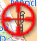 2000m
500m
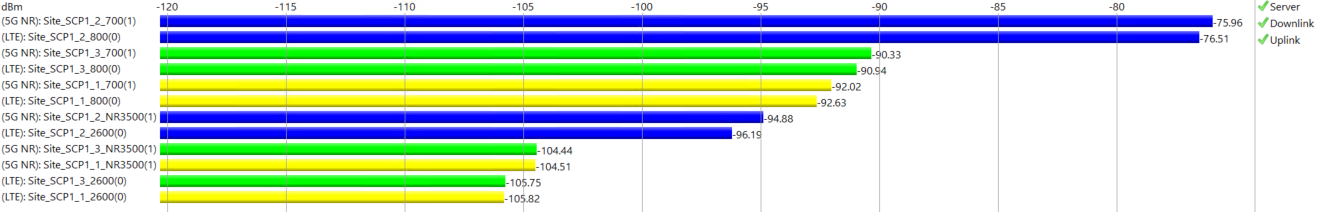 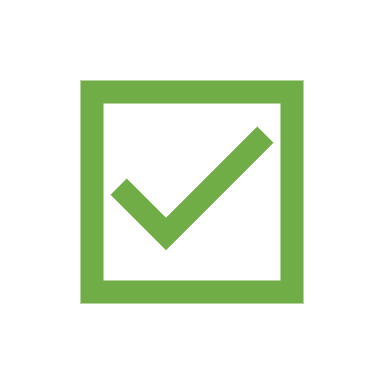 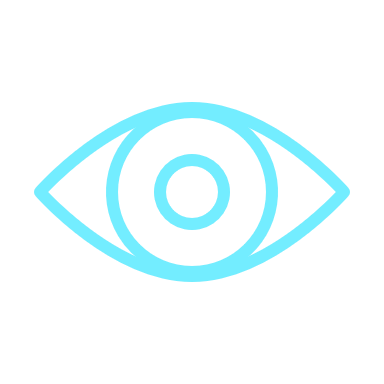 Line Of Sigth
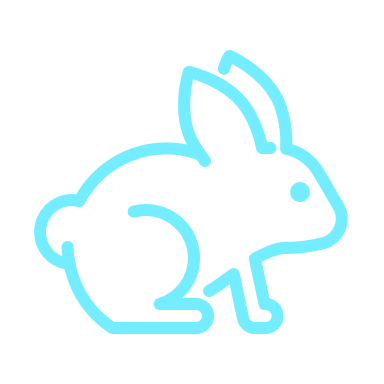 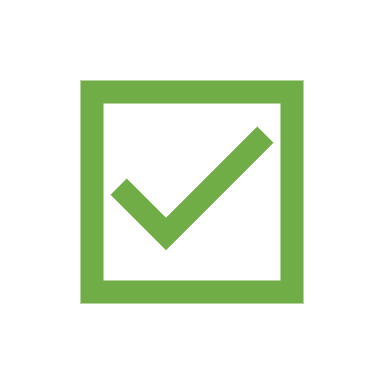 Desvanecimiento rápido       
 montaña
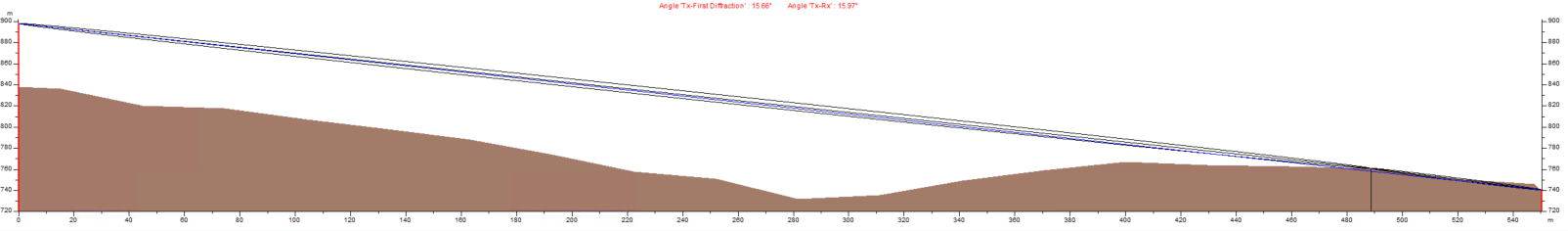 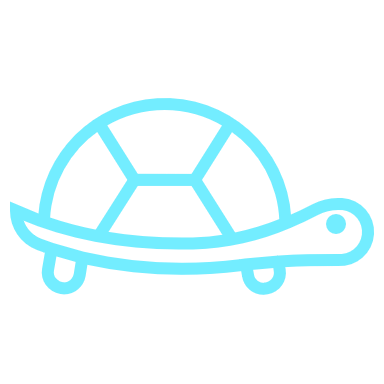 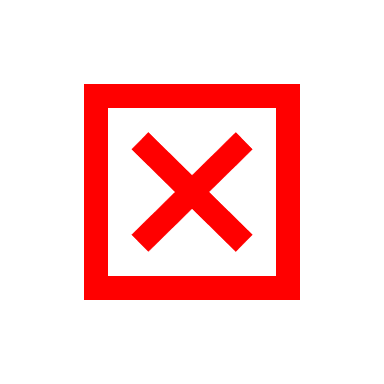 Desvanecimiento lento         
 montaña
Existe LOS, y desvanecimientos rápidos y lentos. La señal en el terminal en los puntos de medida es muy buena ya que llega directamente, y la presencia de multitrayecto hace que también lleguen señales de otras bandas.
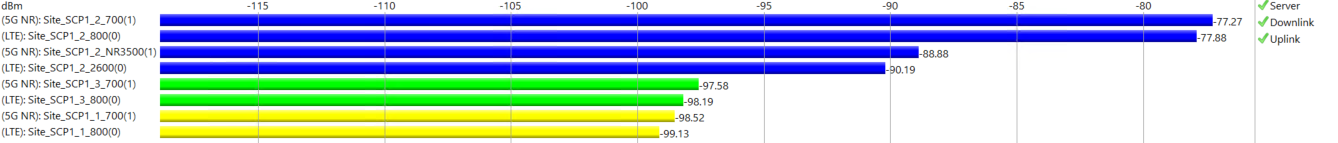 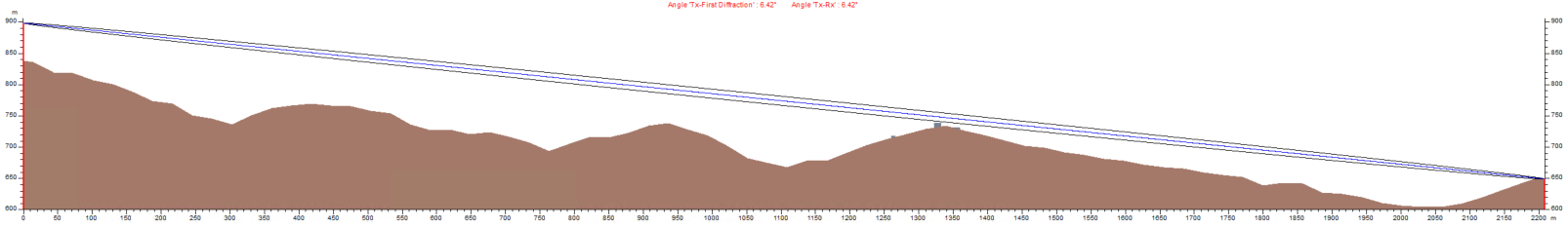 26
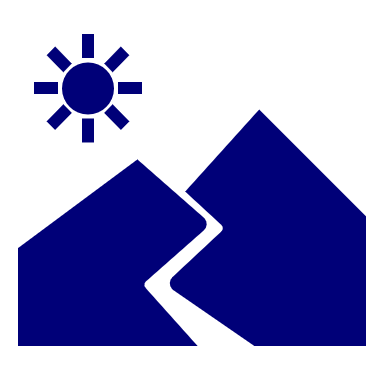 Santa Cilia De Ponzano – Interferencia
En el sector 1 la señal es menor y por ello la interferencia crece. 
En el sector 2 la señal útil es muy buena, lo que hace que la interferencia se sitúe muy por debajo de esta. Las comunicaciones se realizarán con éxito.
2000m
500m
2000m
500m
Sector 1
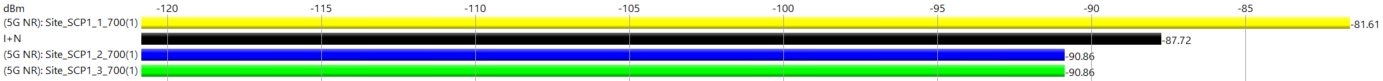 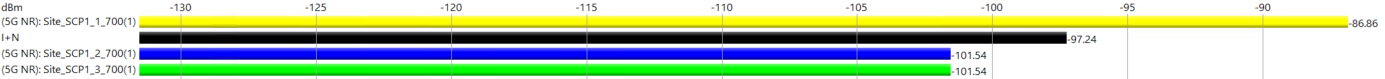 Sector 2
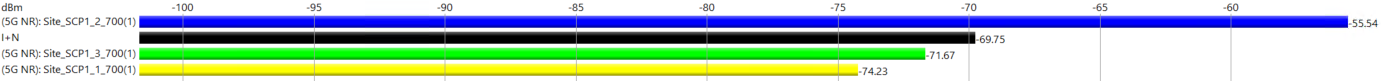 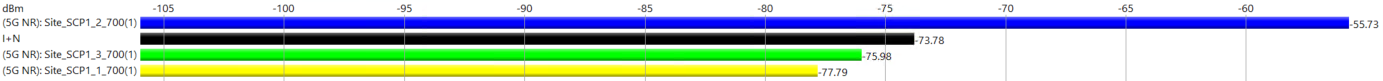 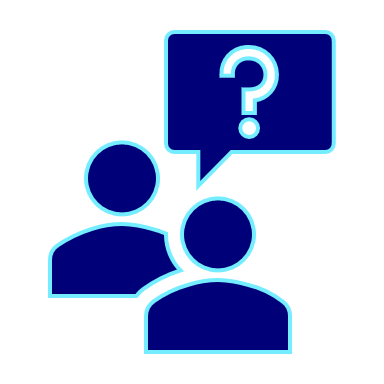 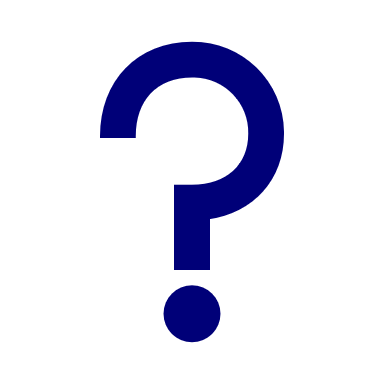 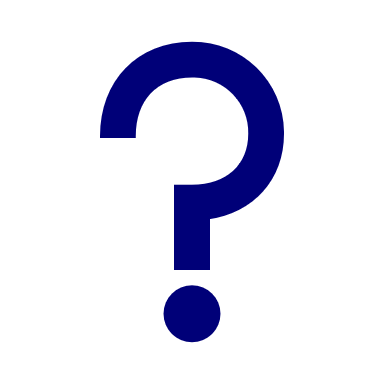 Preguntas
28